ALQUIMIA CELESTE
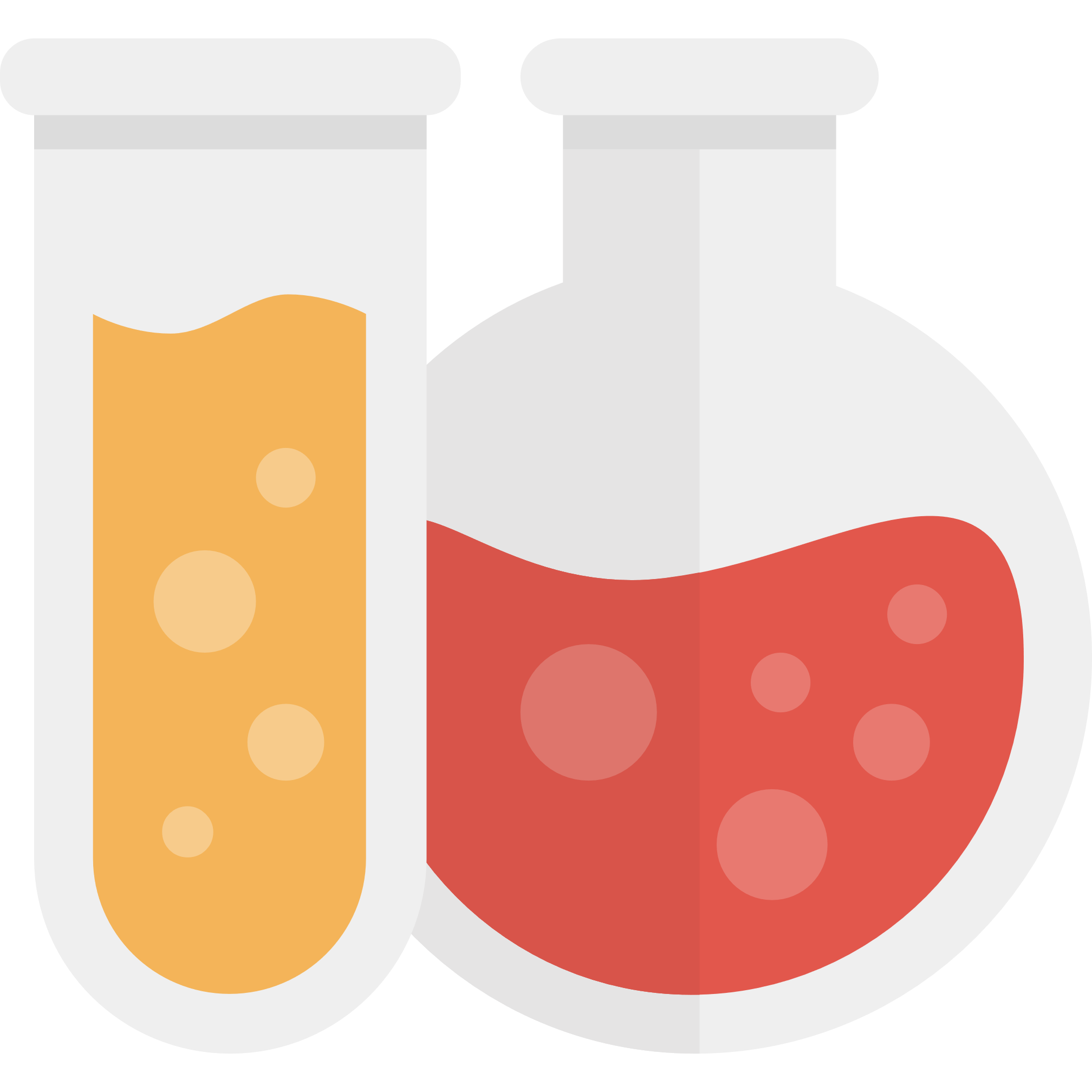 UM POUCO SOBRE O SURGIMENTO DOS ELEMENTOS QUÍMICOS.
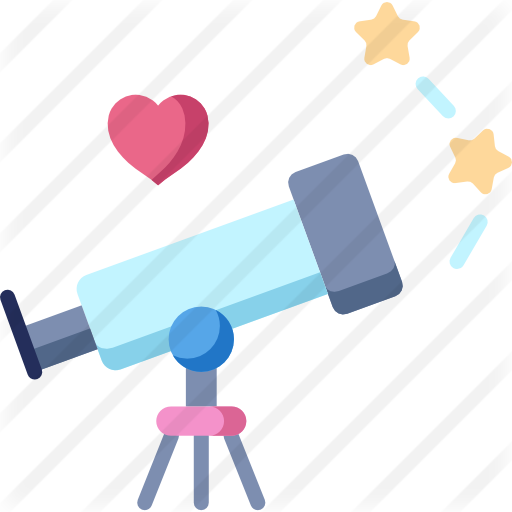 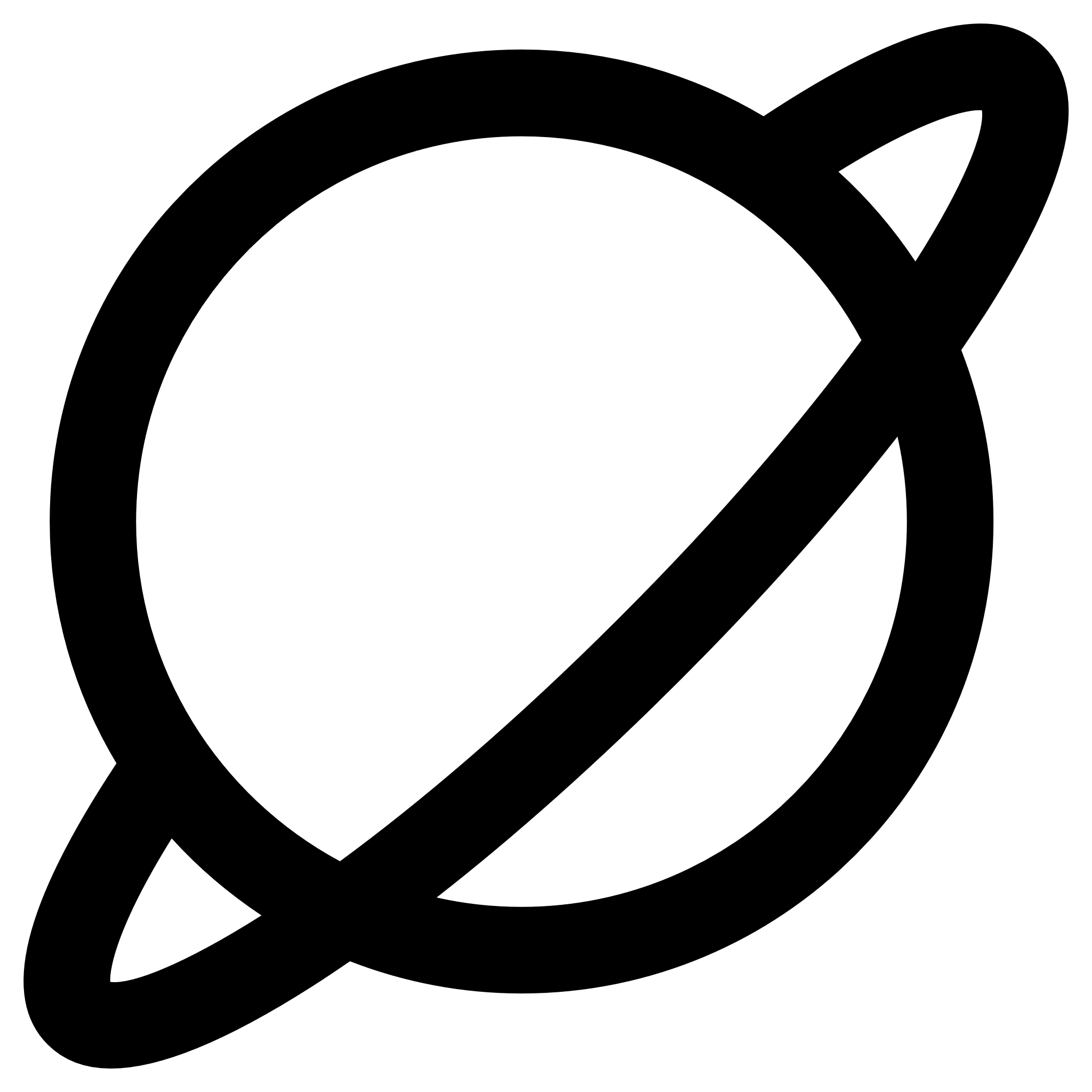 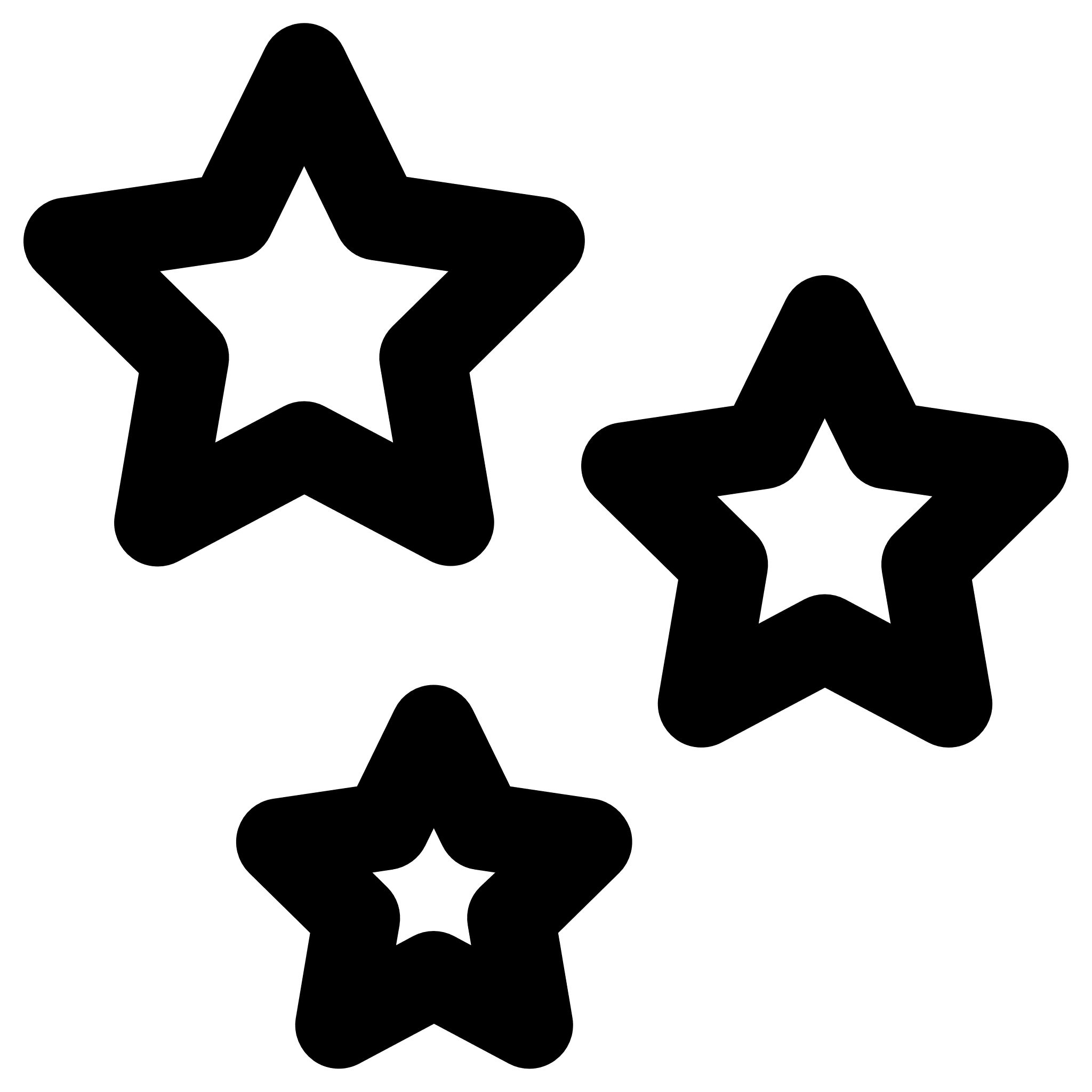 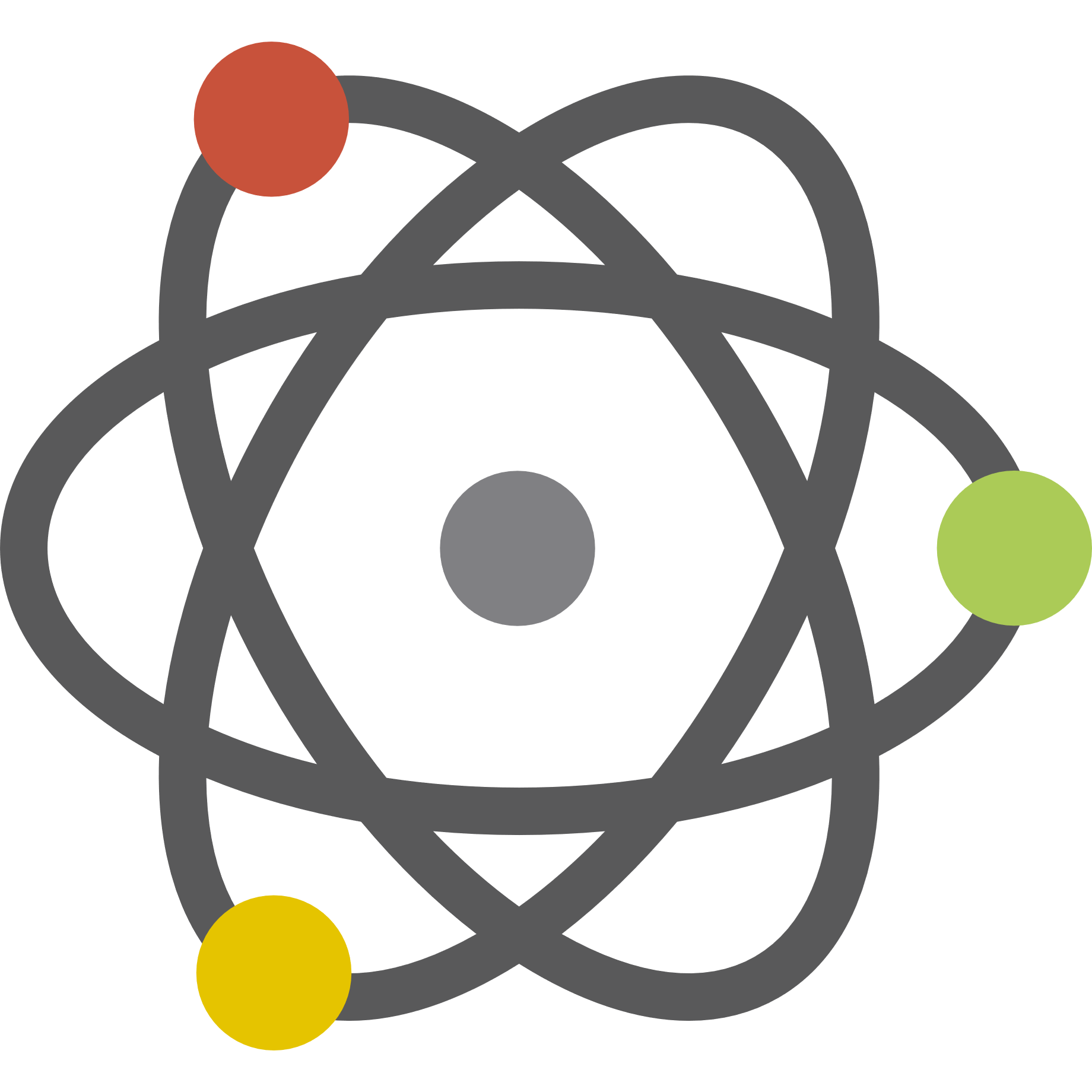 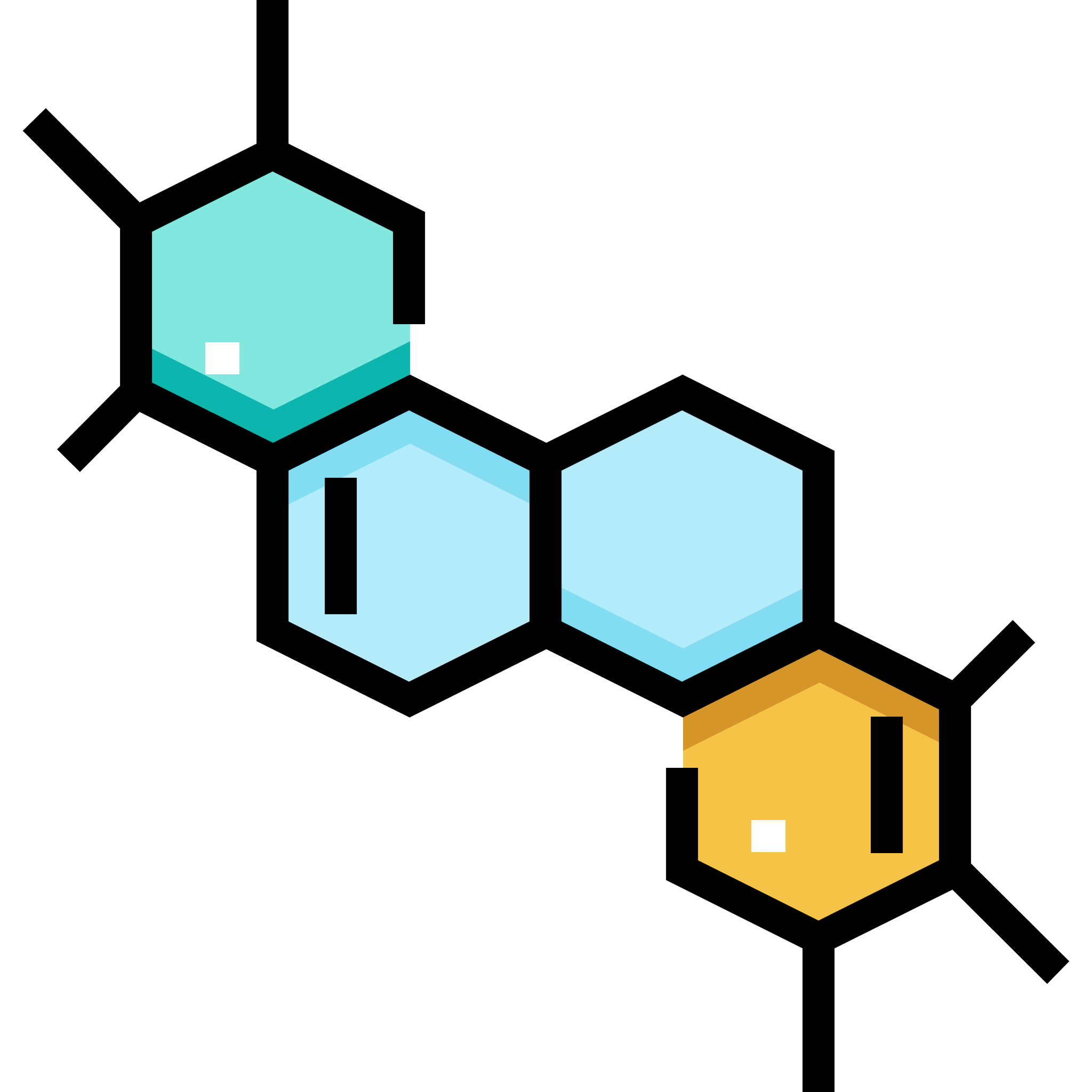 O QUE É A ASTROQUÍMICA ?
“Tudo no mundo começou com um sim. Uma molécula disse sim a outra molécula e nasceu a vida. Mas antes da pré-história havia a pré-história da pré-história e havia o nunca e havia o sim. Sempre houve. Não sei o quê, mas sei que o universo jamais começou [...] Enquanto eu tiver perguntas e não houver resposta continuarei a escrever. Como começar pelo início, se as coisas acontecem antes de acontecer?”

(LISPECTOR, C. A hora da estrela. Rio de Janeiro: Rocco, 1998)
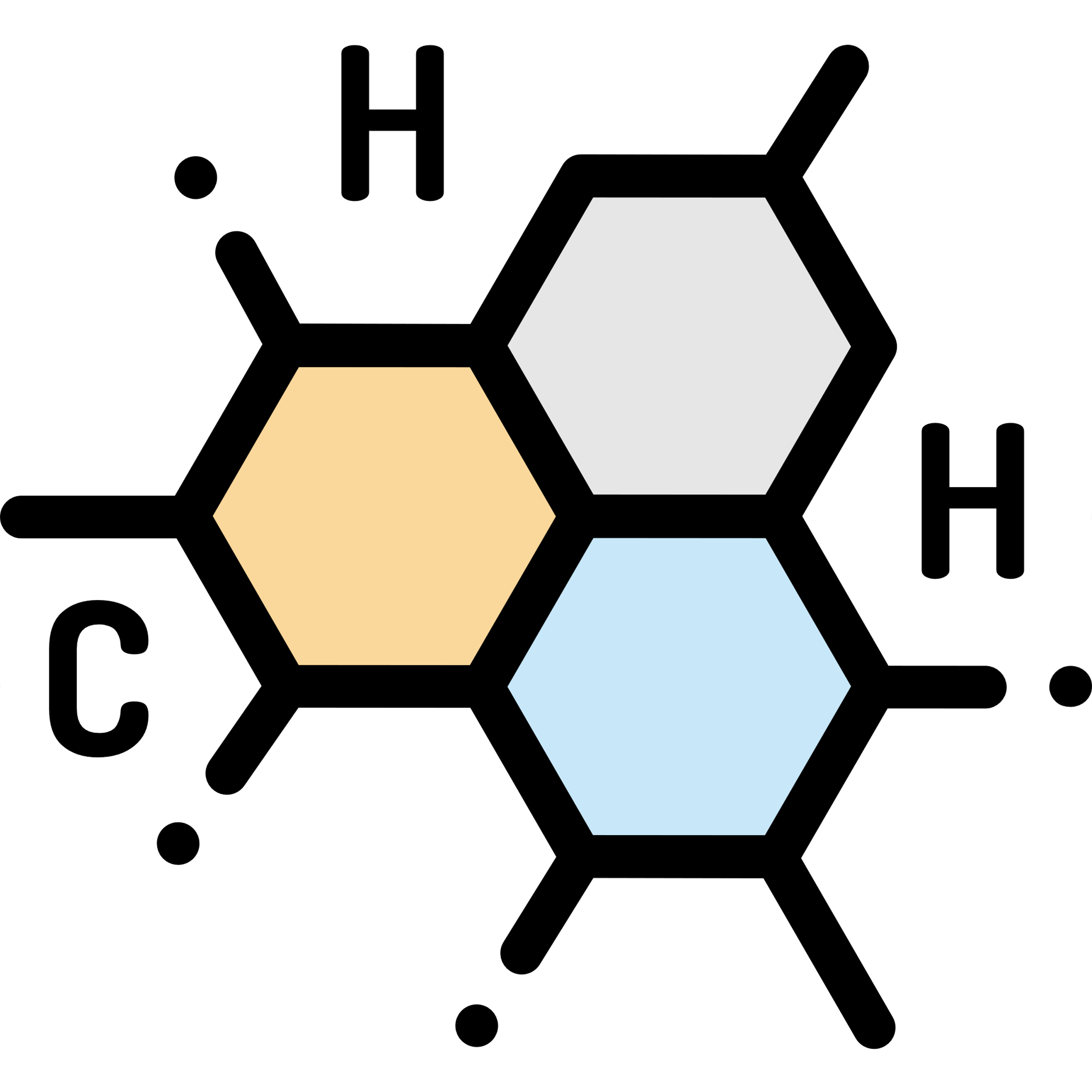 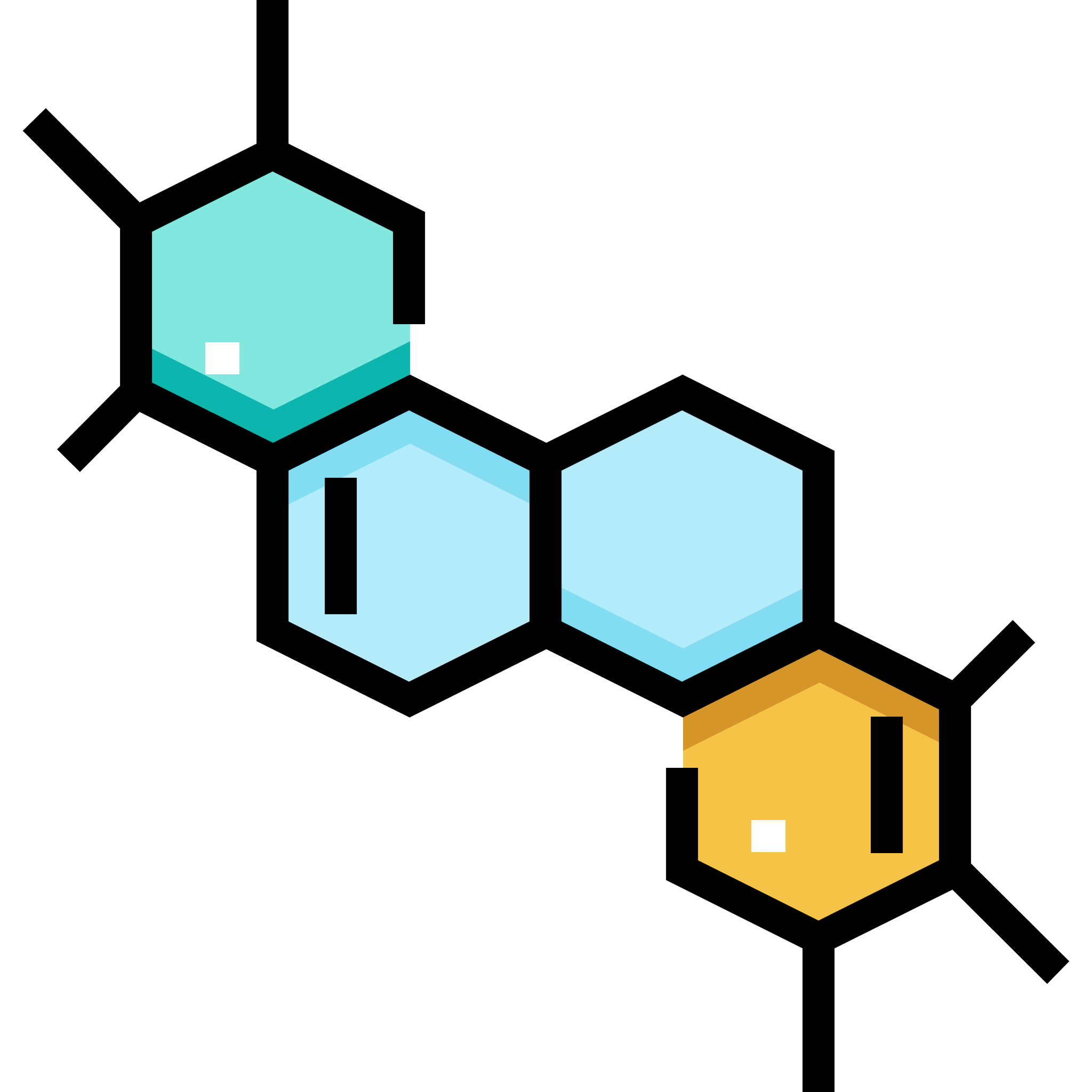 O QUE É A ASTROQUÍMICA ?
Ramo presente na astronomia que se dedica ao estudo de:
Reações químicas no espaço
Evolução química no universo (surgimento dos elementos químicos)
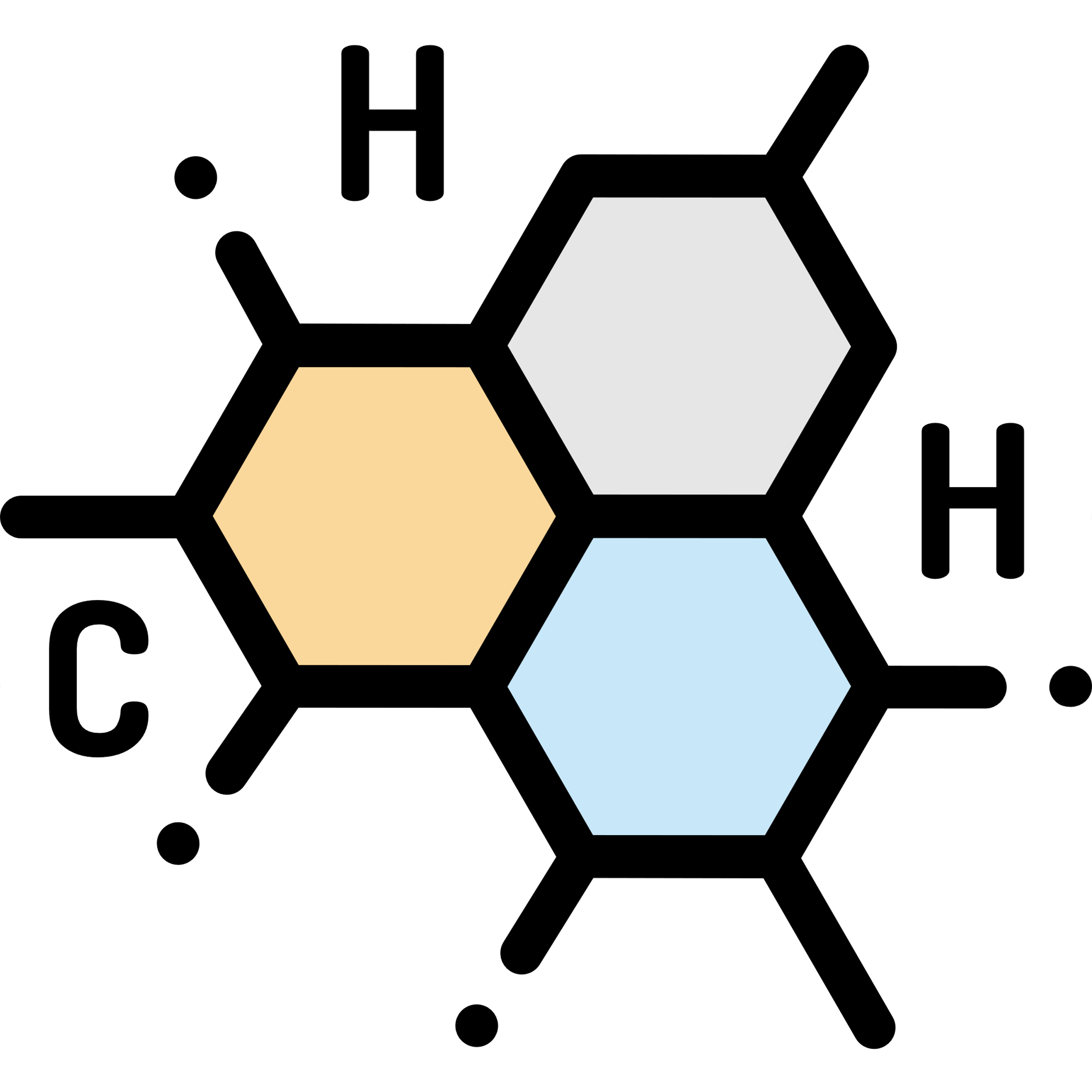 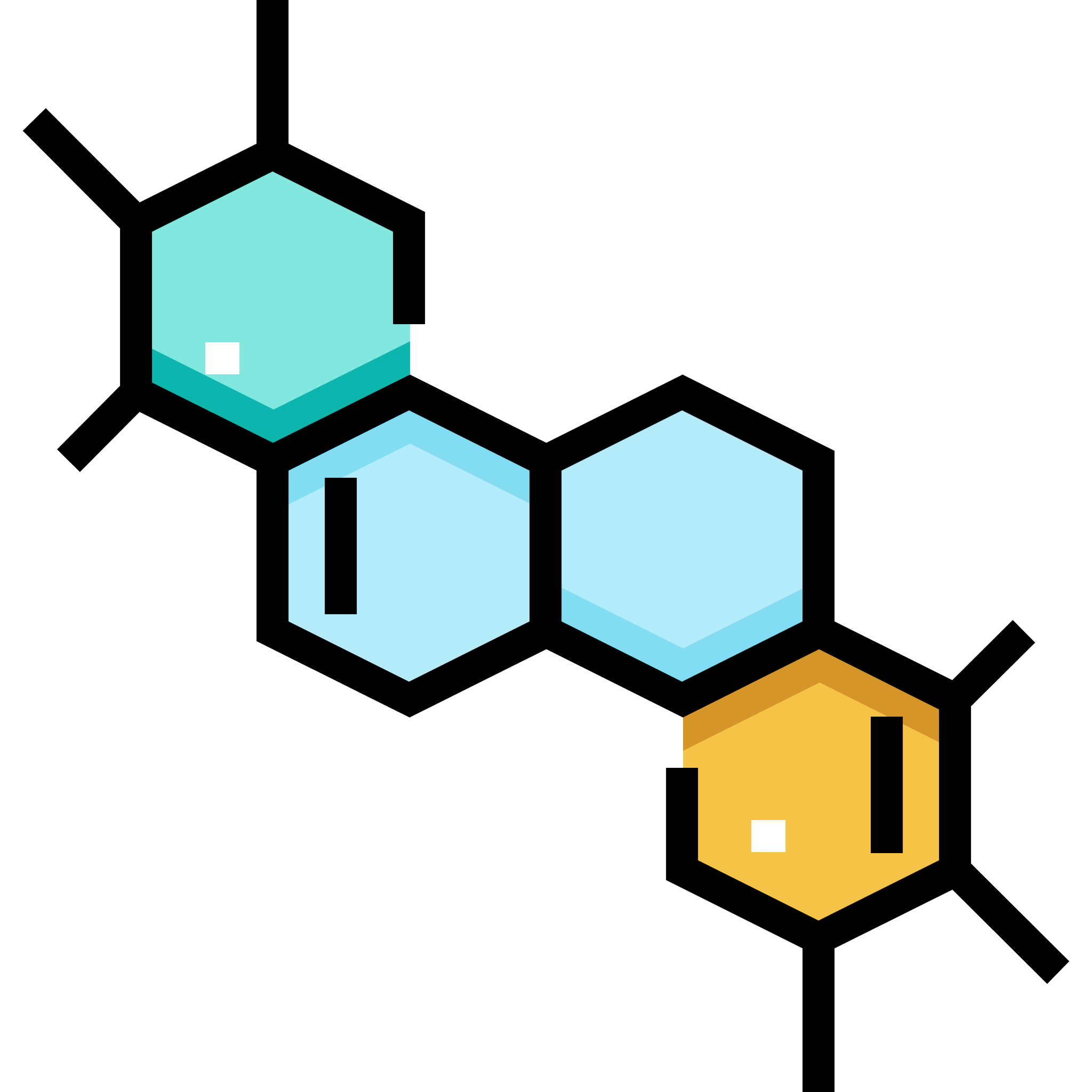 UM POUCO SOBRE ÁTOMOS
Trata-se da peça fundamental para a existência do universo e da vida
Primeiro conceito: Demócrito – Criação do termo “átomo”
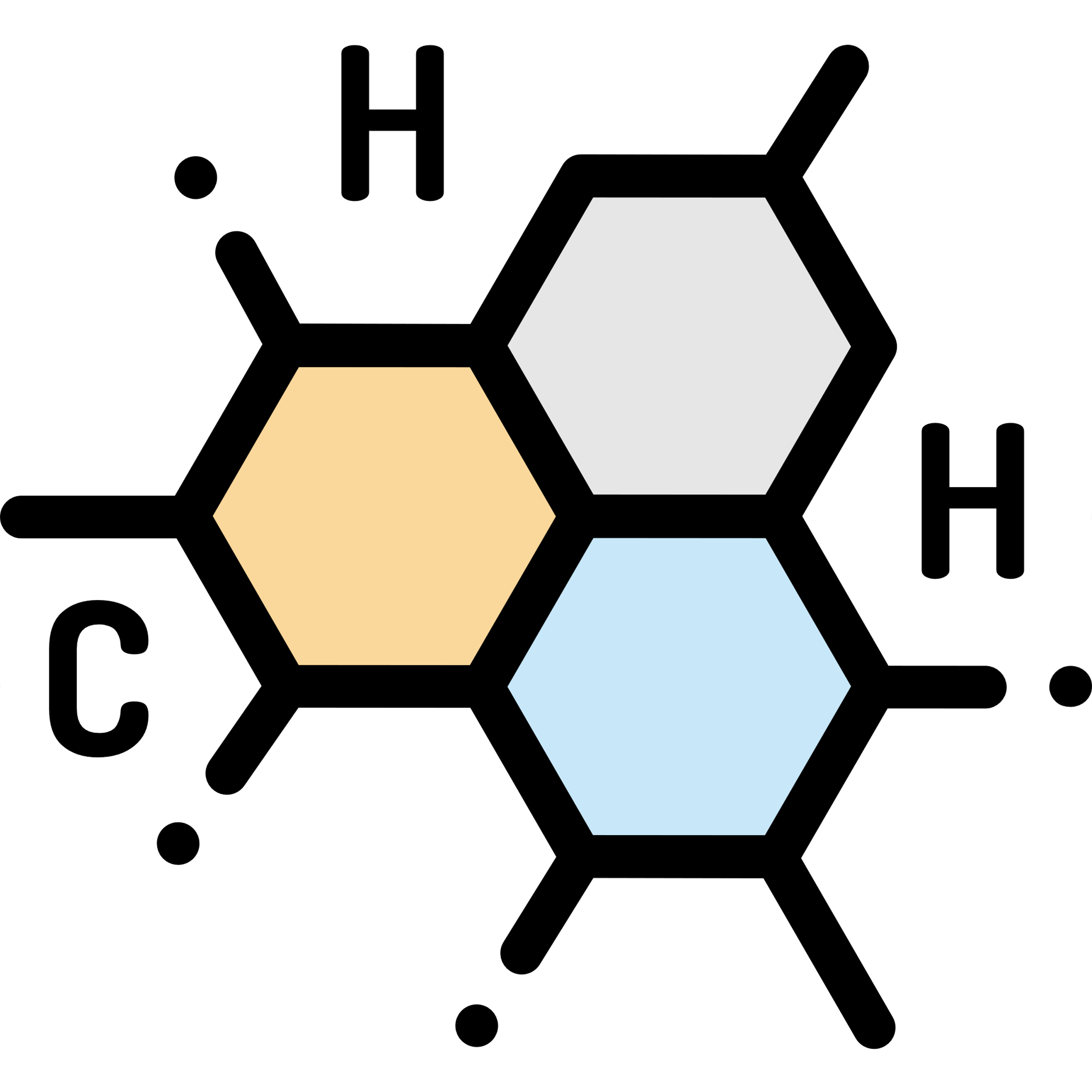 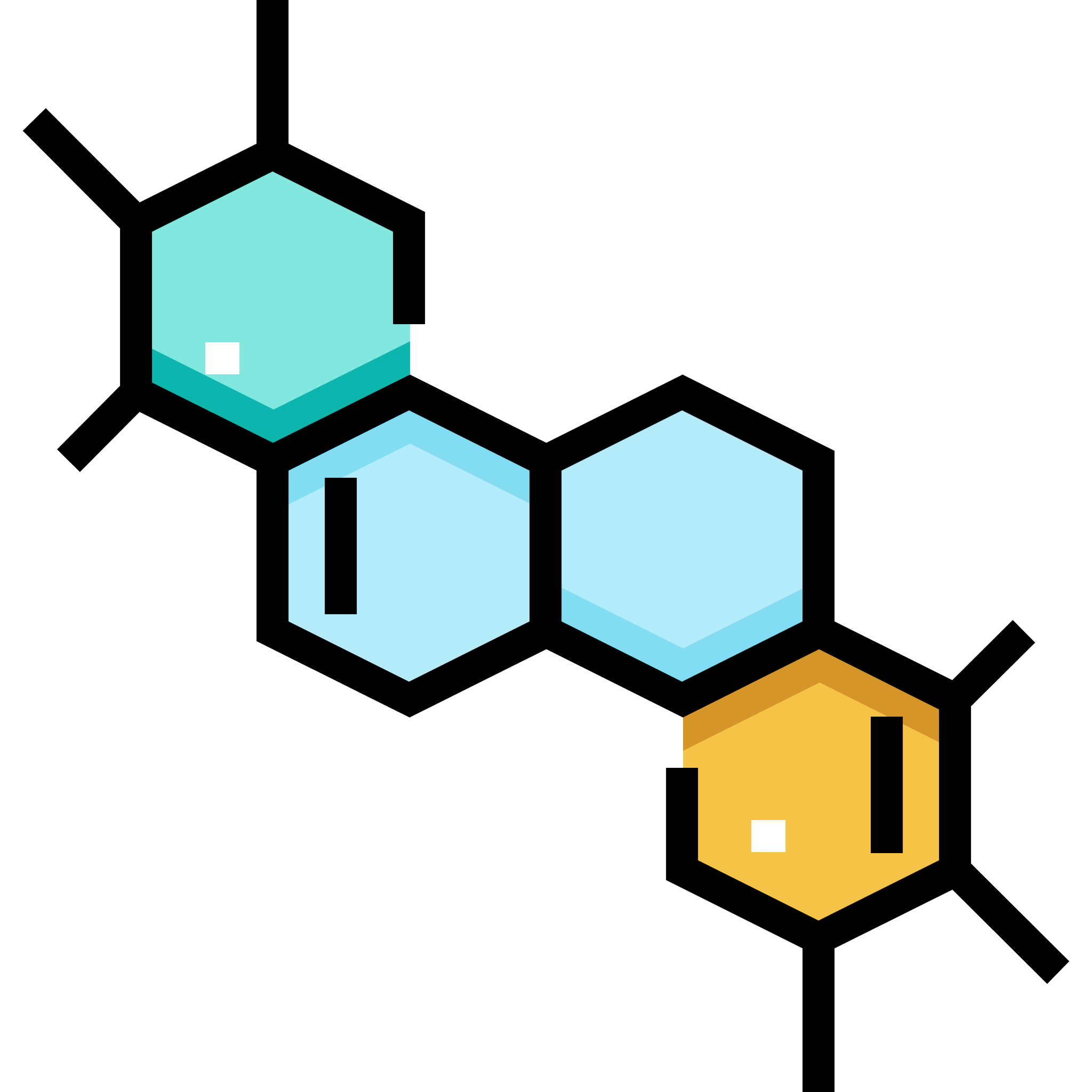 EVOLUÇÃO DO ÁTOMO.
Dalton: O modelo da esfera maciça
Átomo é indivisível.
Todos os átomos de um mesmo elemento são iguais, mas átomos de elementos diferentes possuem propriedades diferentes
O átomo não pode ser criado nem destruído, mas sim, combinados.
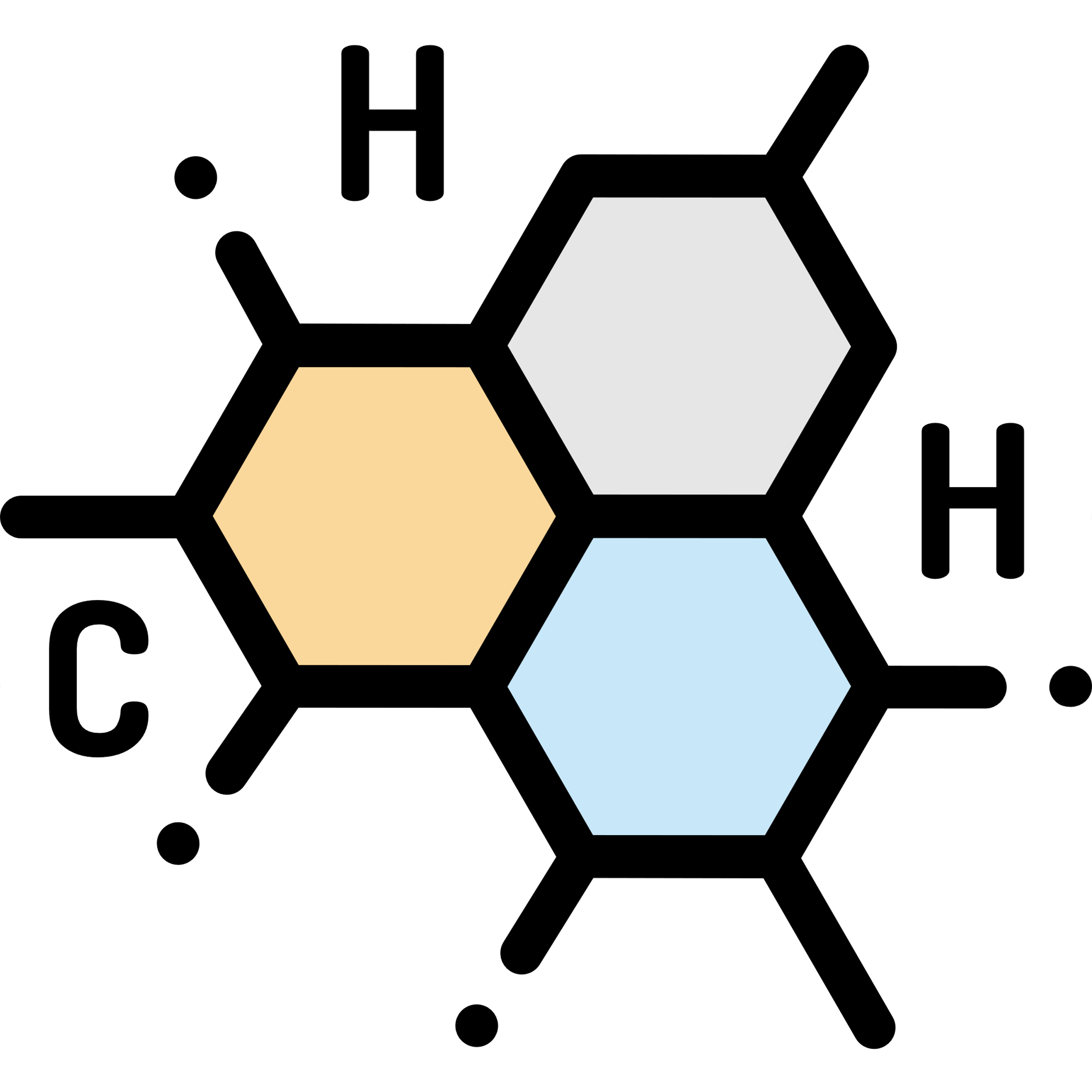 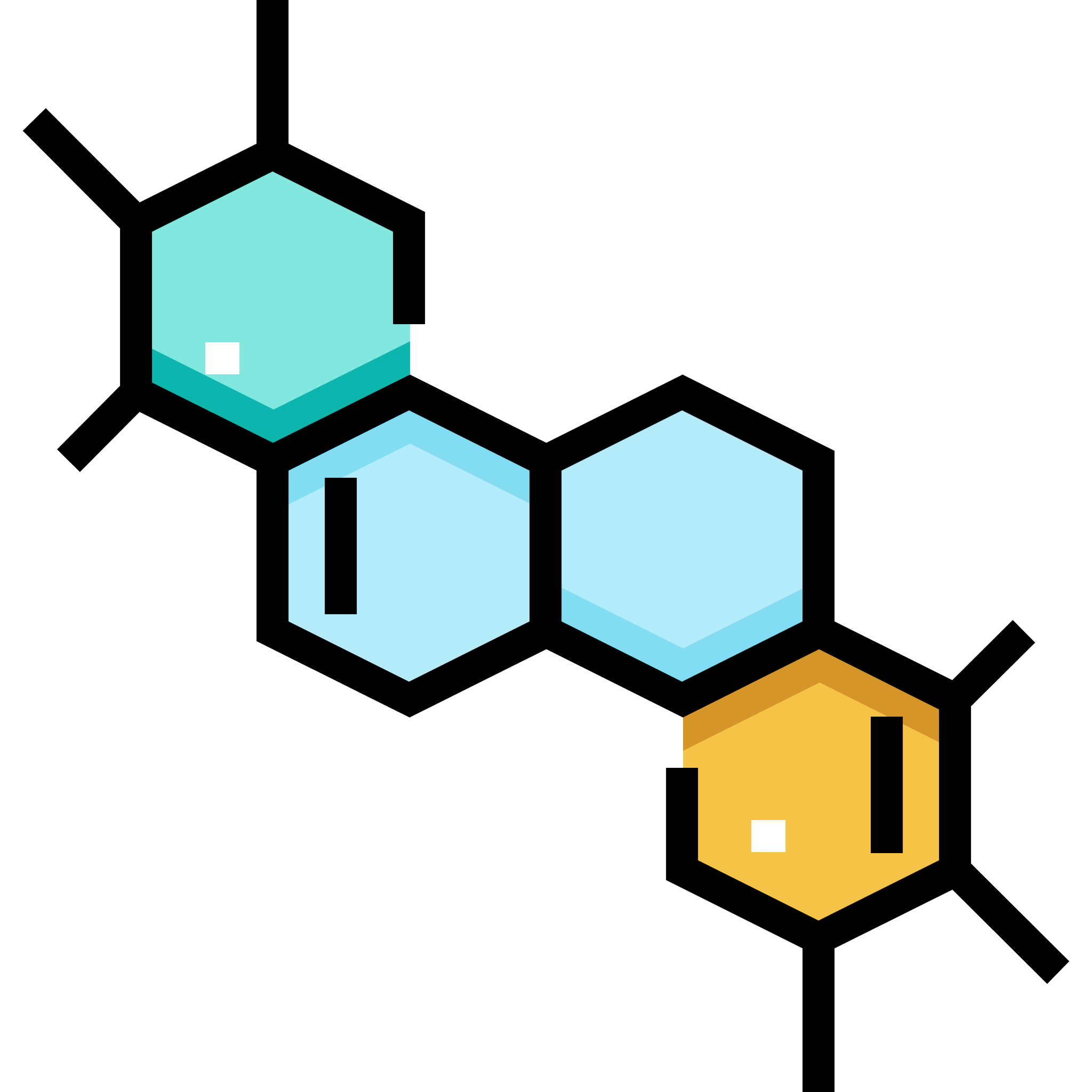 EVOLUÇÃO DO ÁTOMO.
Experimento dos raios catódicos – descoberta do elétron
Thomson: modelo do “pudim de passas”
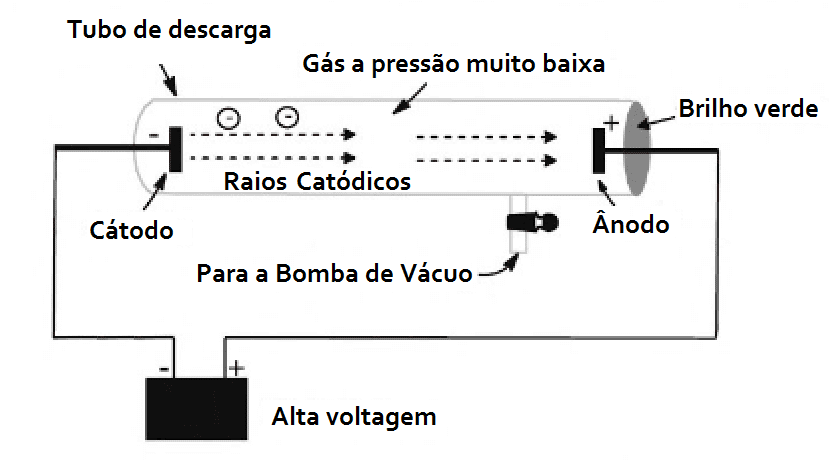 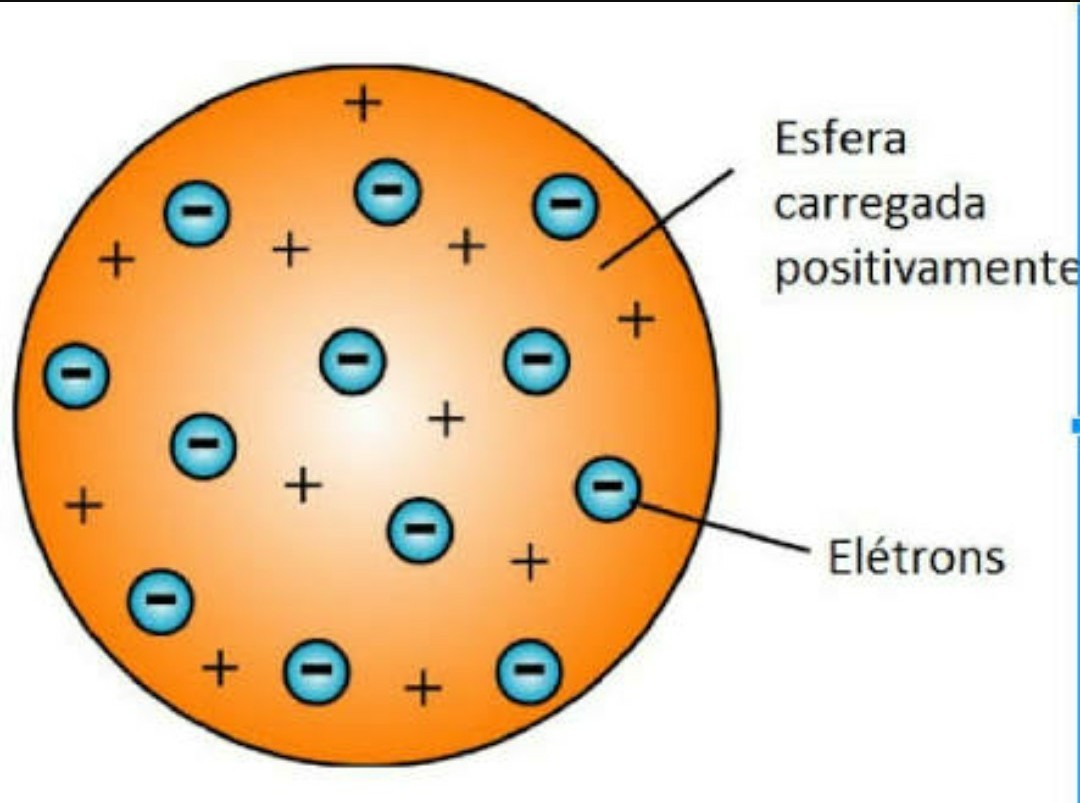 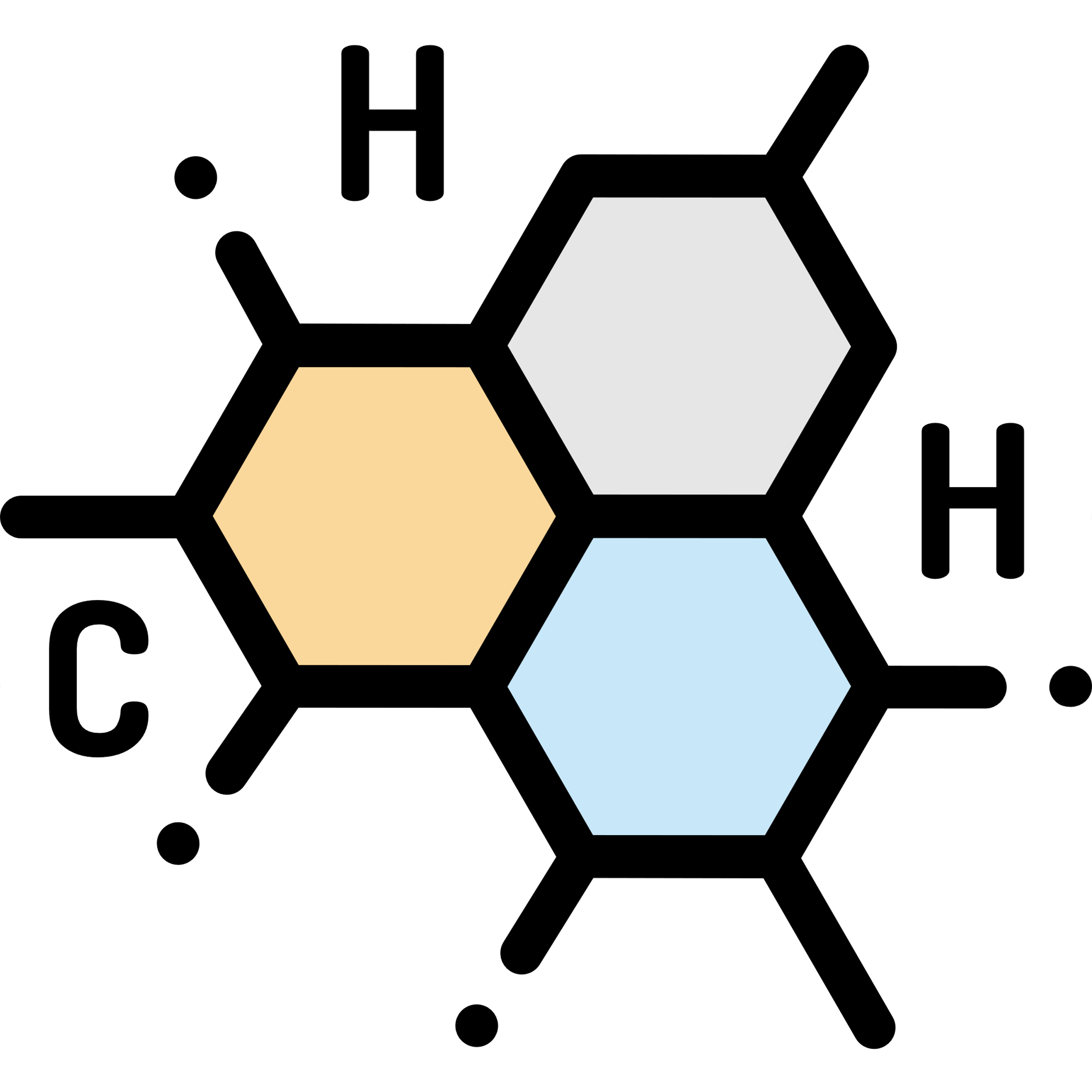 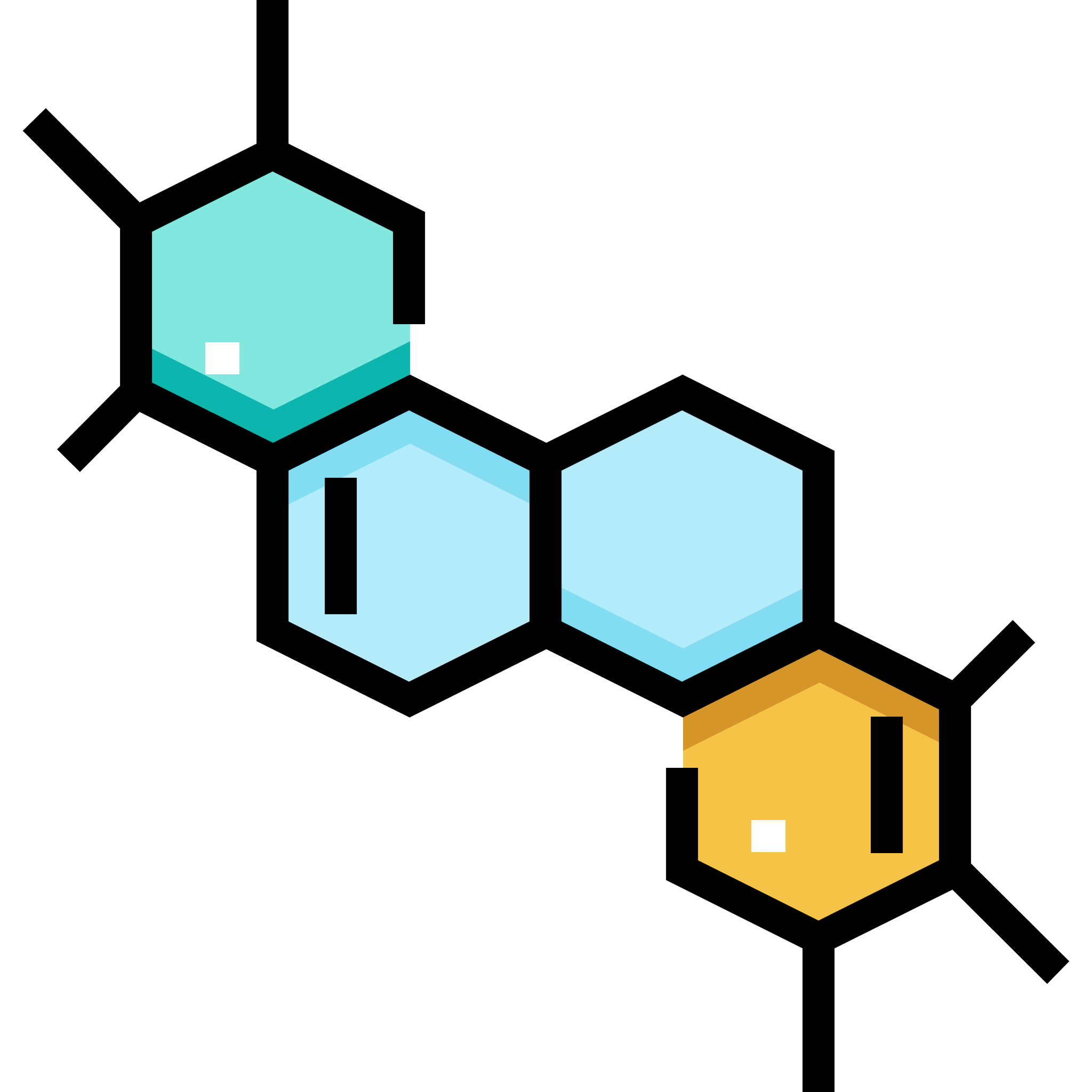 EVOLUÇÃO DO ÁTOMO.
Rutherford : provou que o átomo era formado por um pequeno núcleo positivo e elétrons ao seu redor.
Bohr: elétrons permanecem em orbita devido aos seus níveis de energia
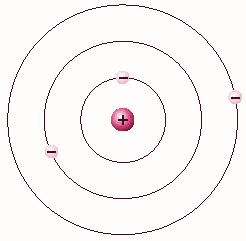 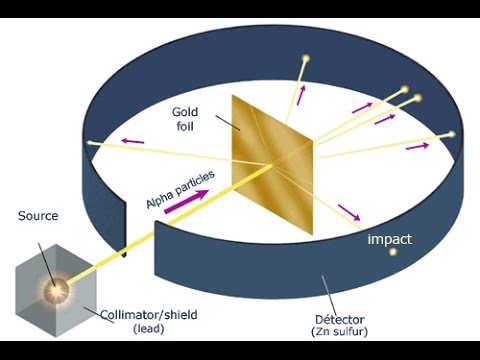 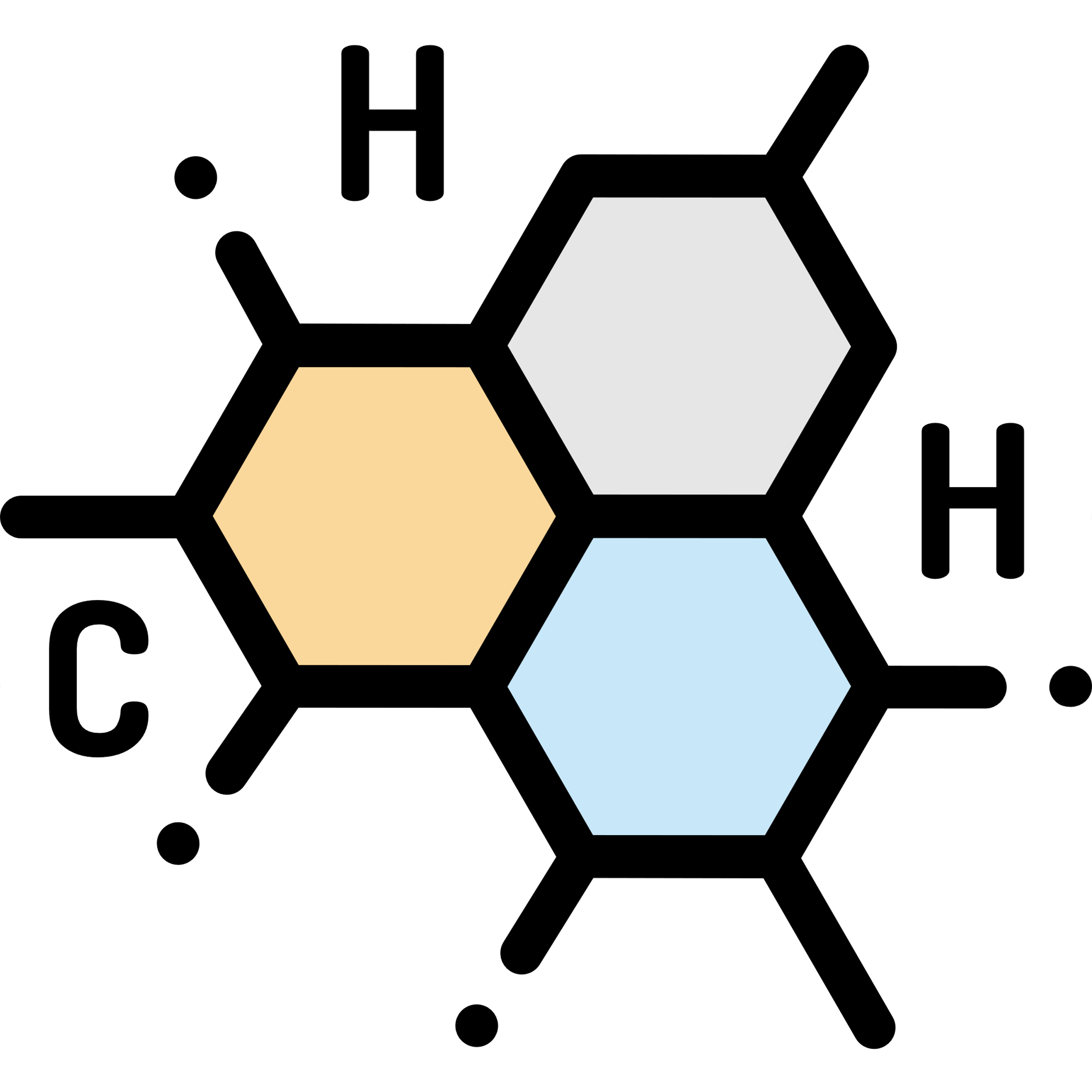 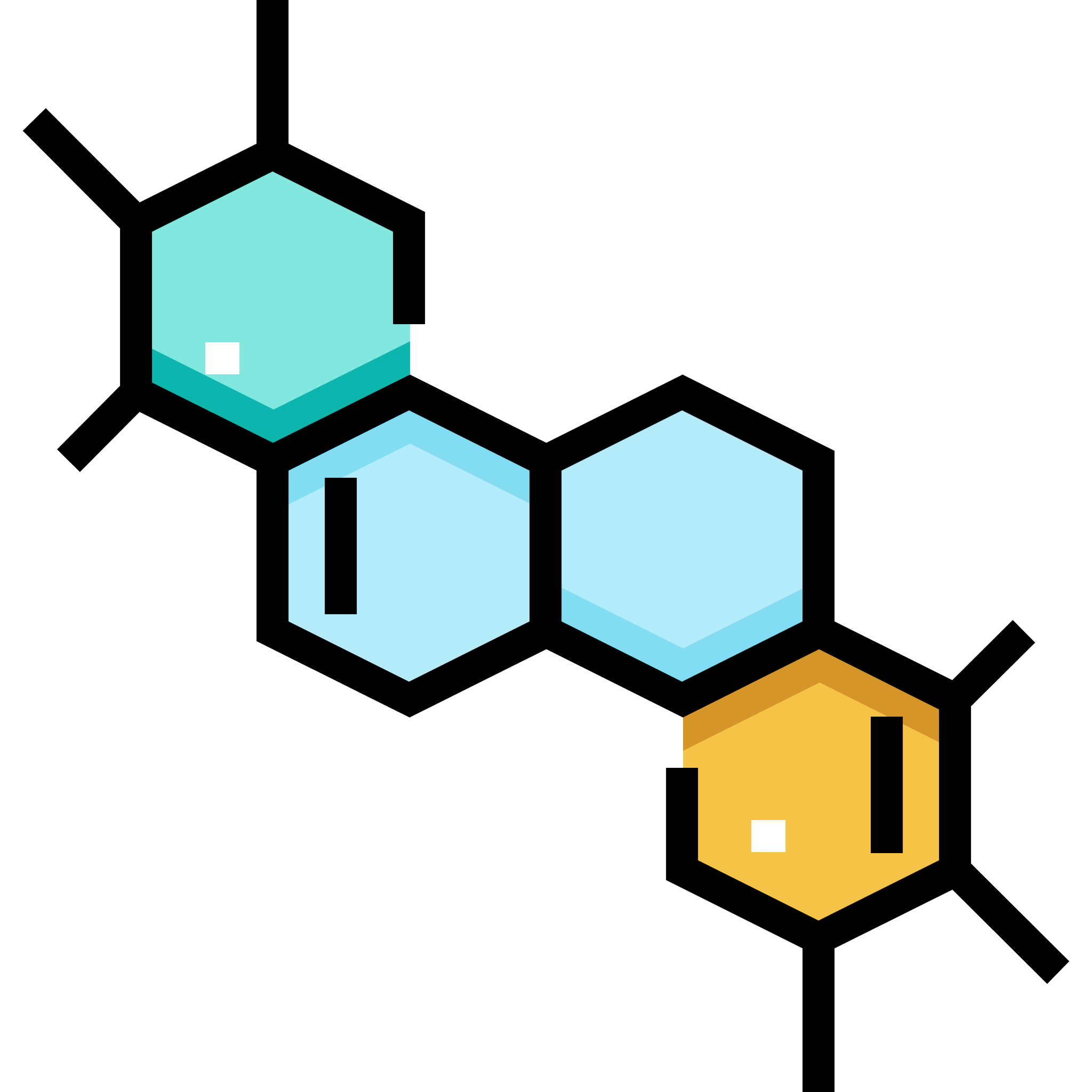 NÚCLEO DO ÁTOMO
Formado por Prótons e Nêutrons
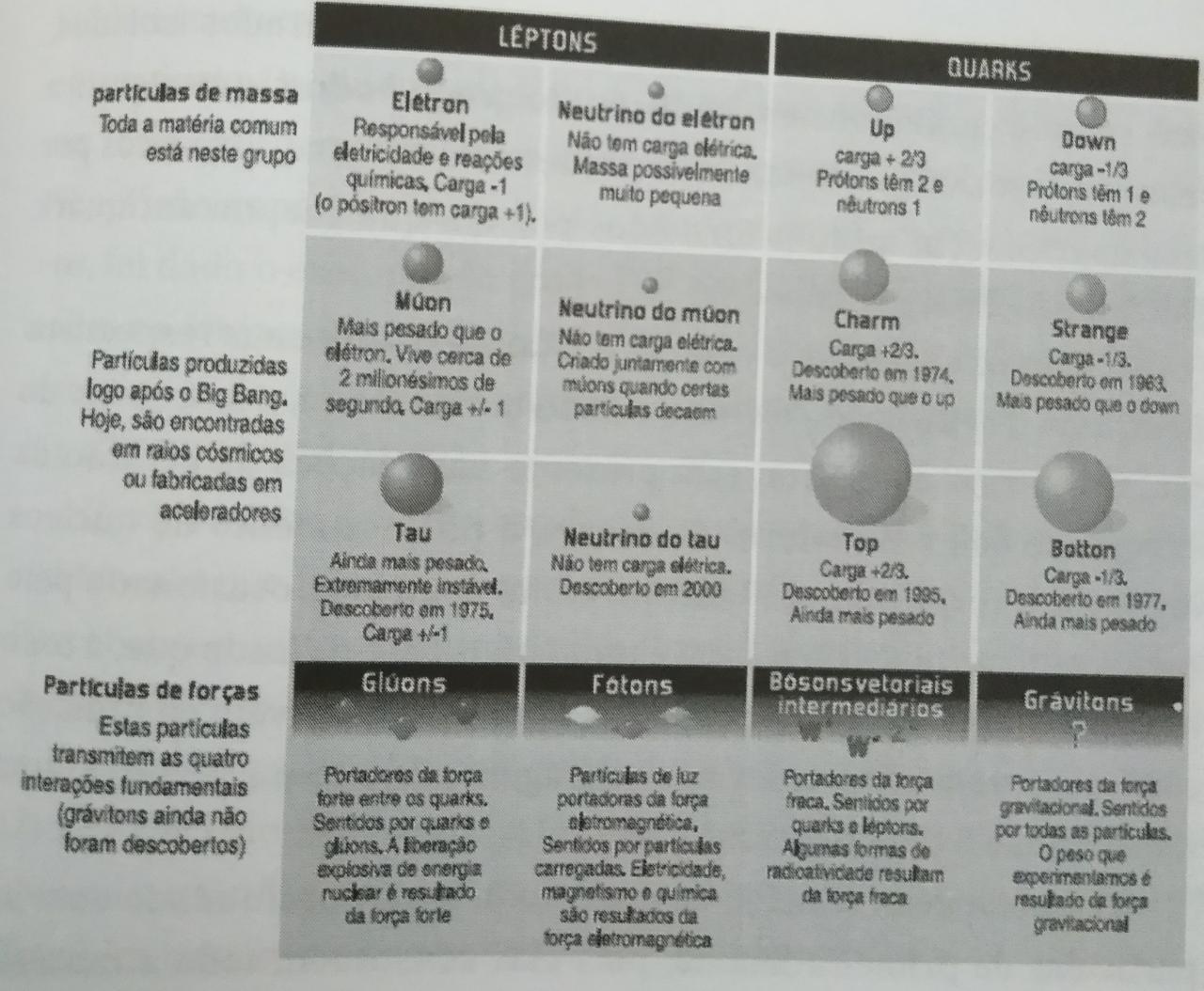 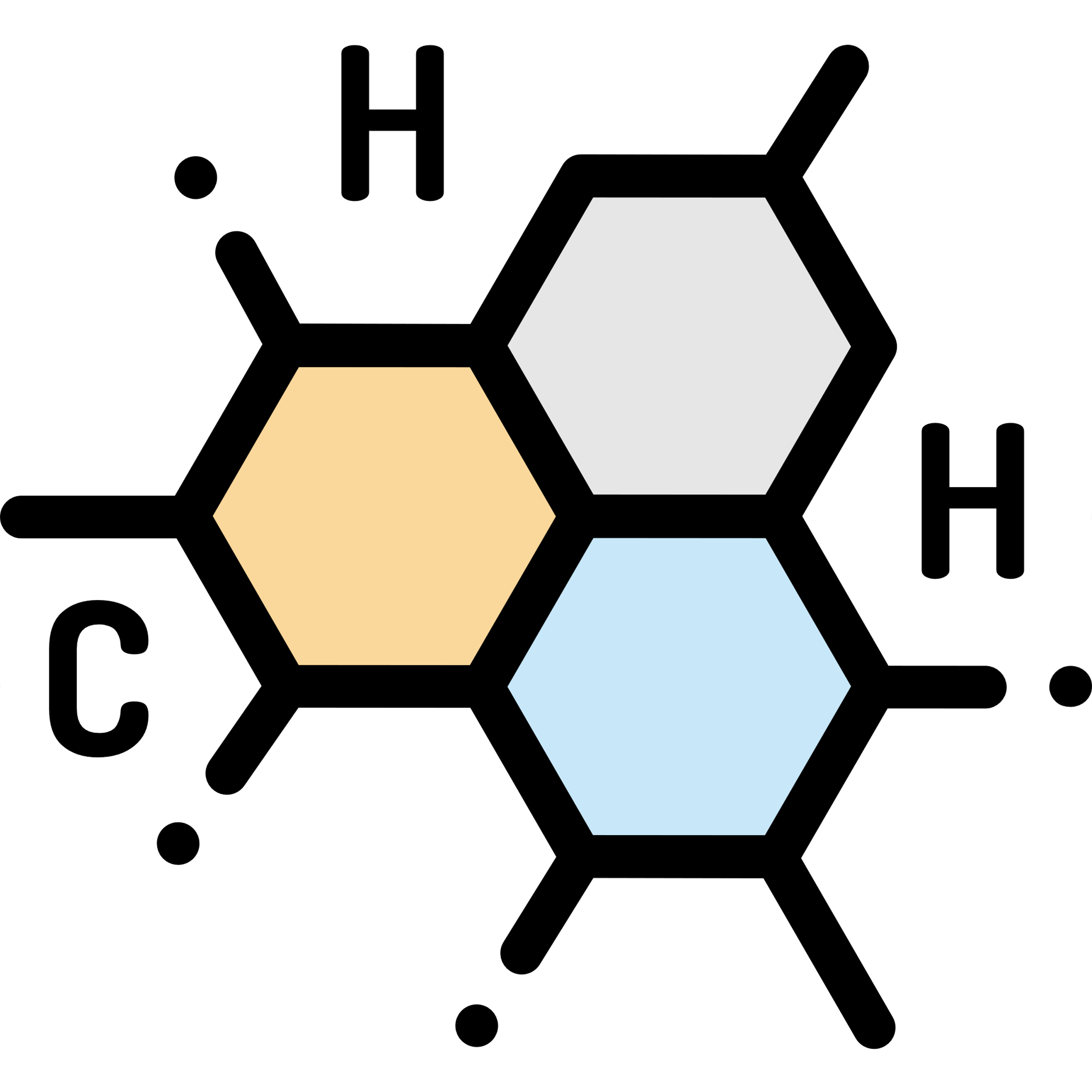 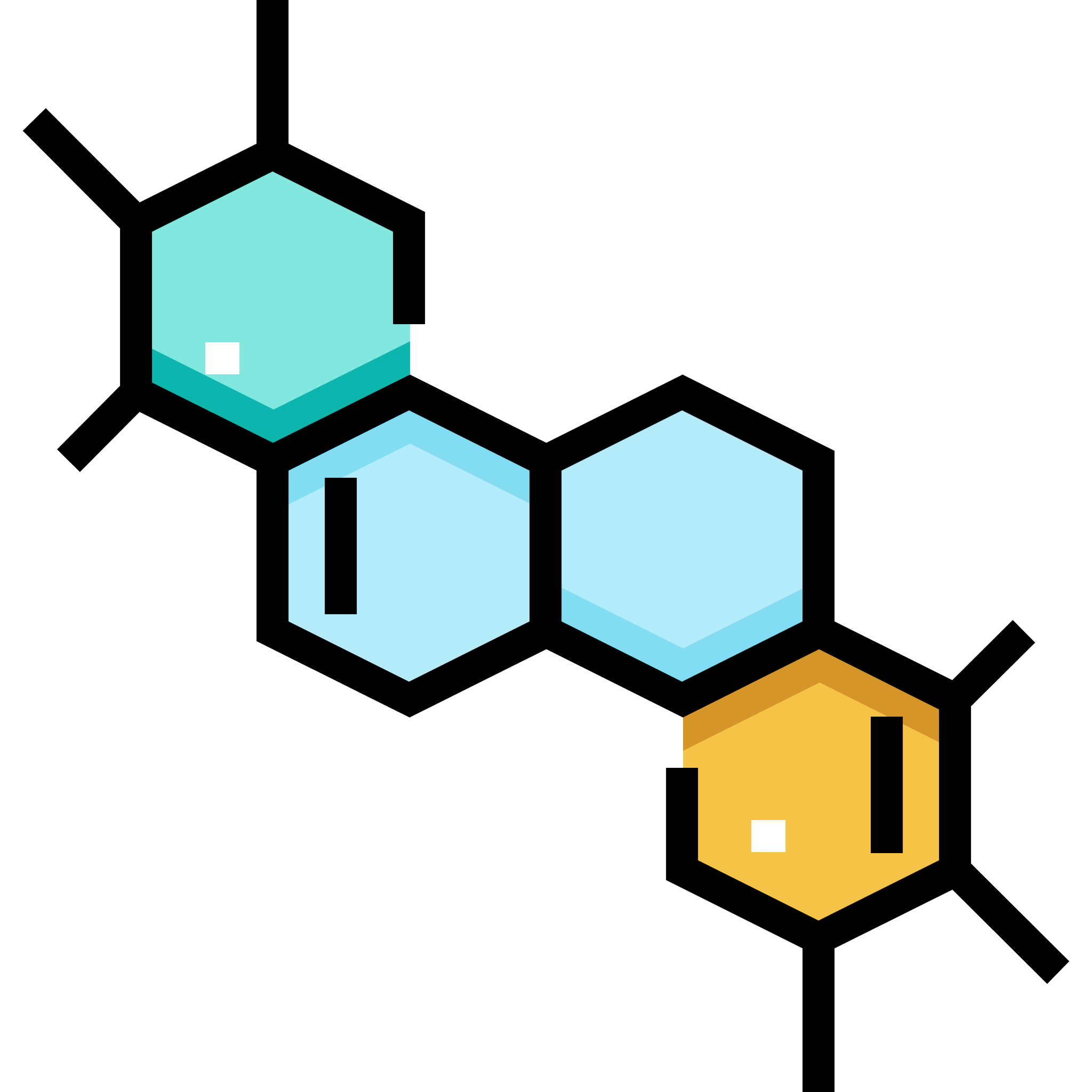 ALGUNS CONCEITOS IMPORTANTES
Isótopos: São átomos de elementos químicos iguais que se diferenciam pelo seu número de massa
Exemplos: Hidrogênio e deutério
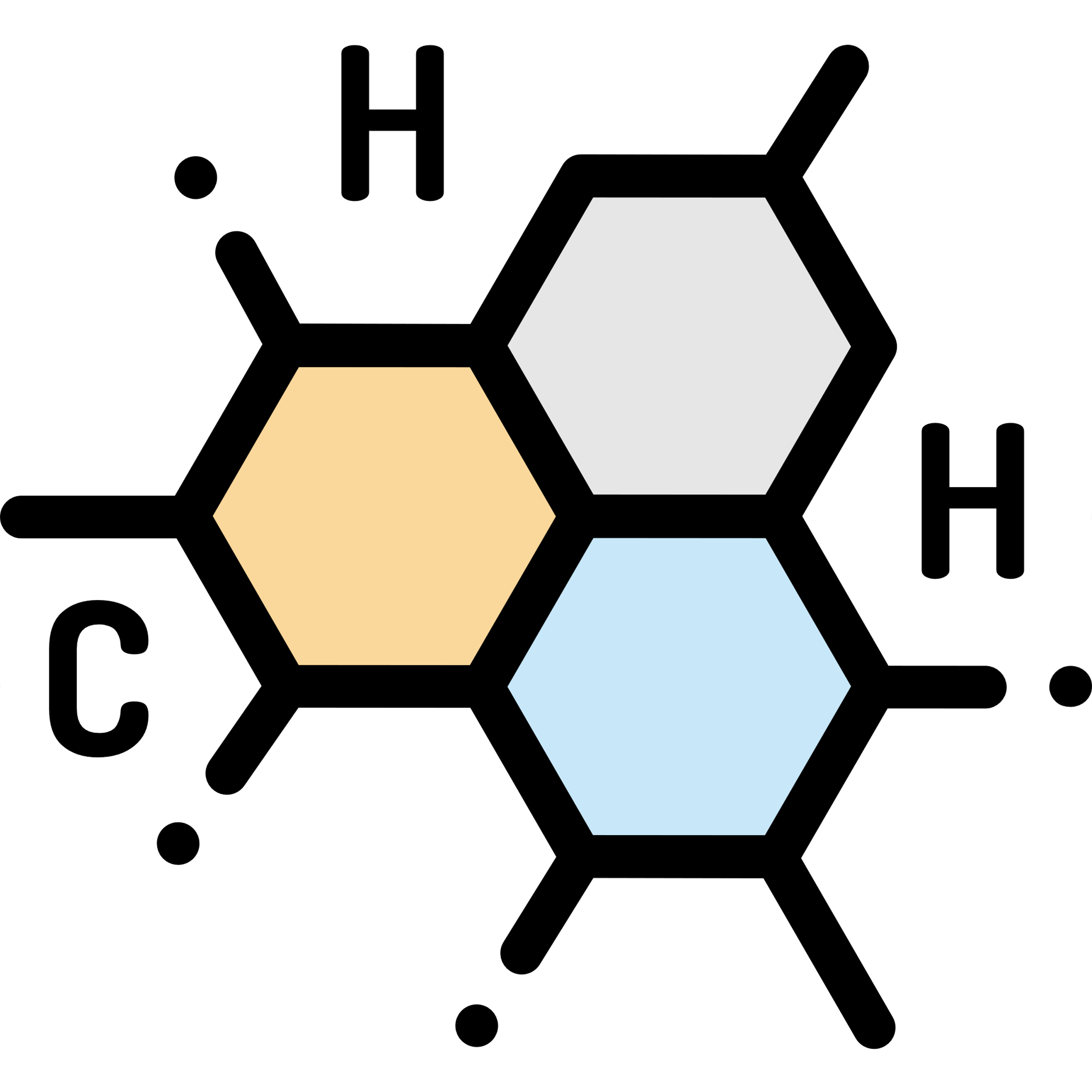 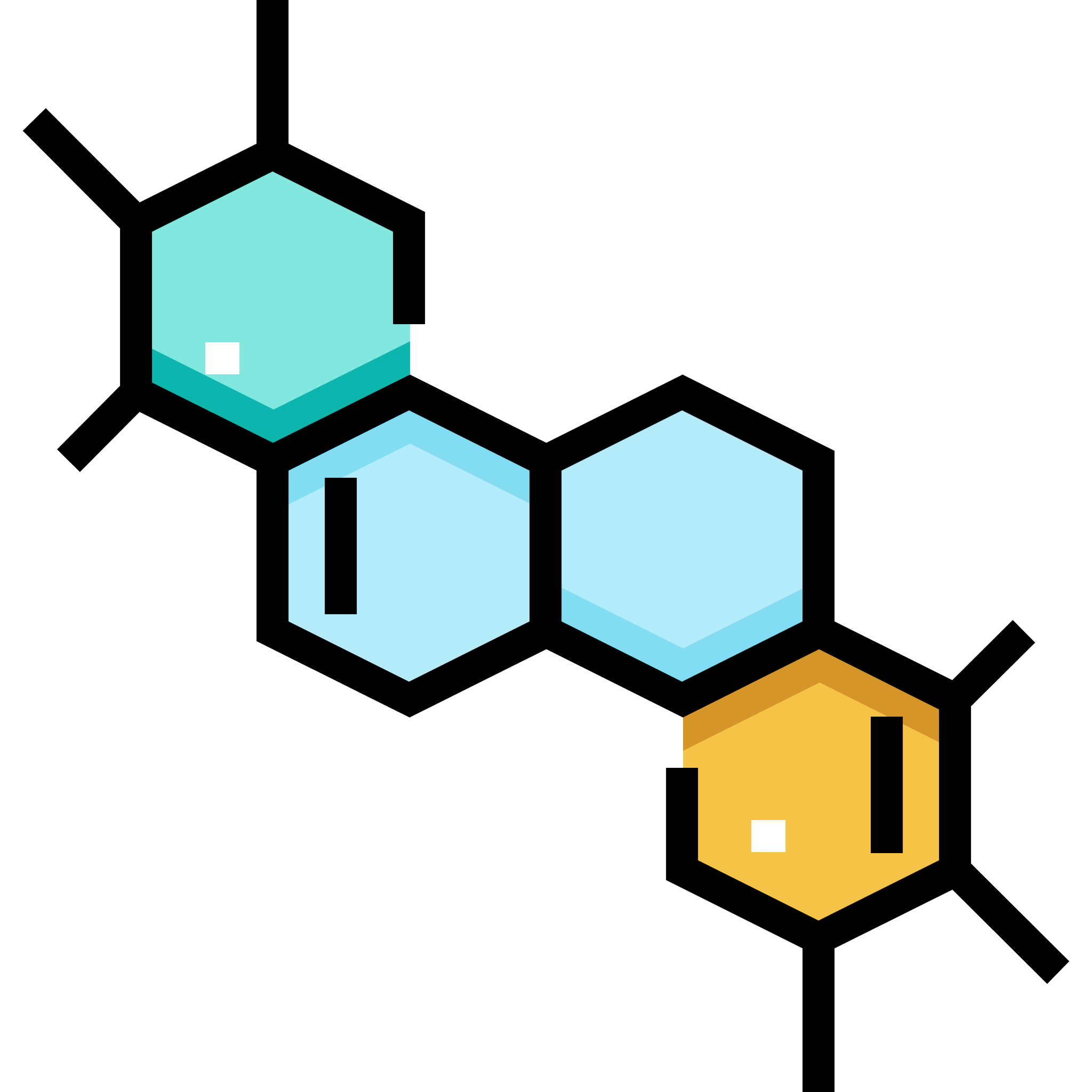 ALGUNS CONCEITOS IMPORTANTES
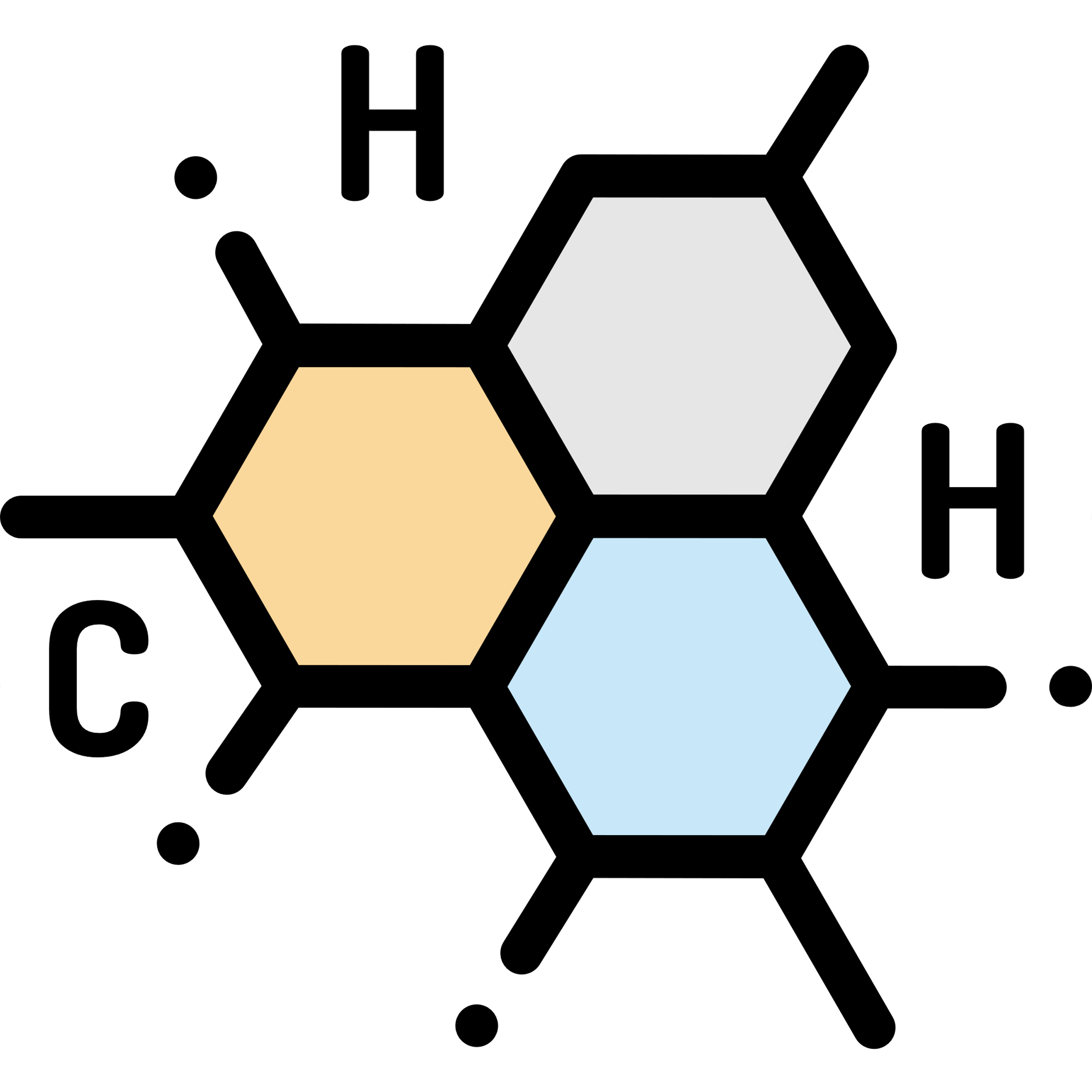 RELAÇÃO COM ASTRONOMIA
Surgimento do universo :nucleossíntese primordial

Primeiros elementos a surgirem: elementos leves, tais como hidrogênio, hélio e deutério
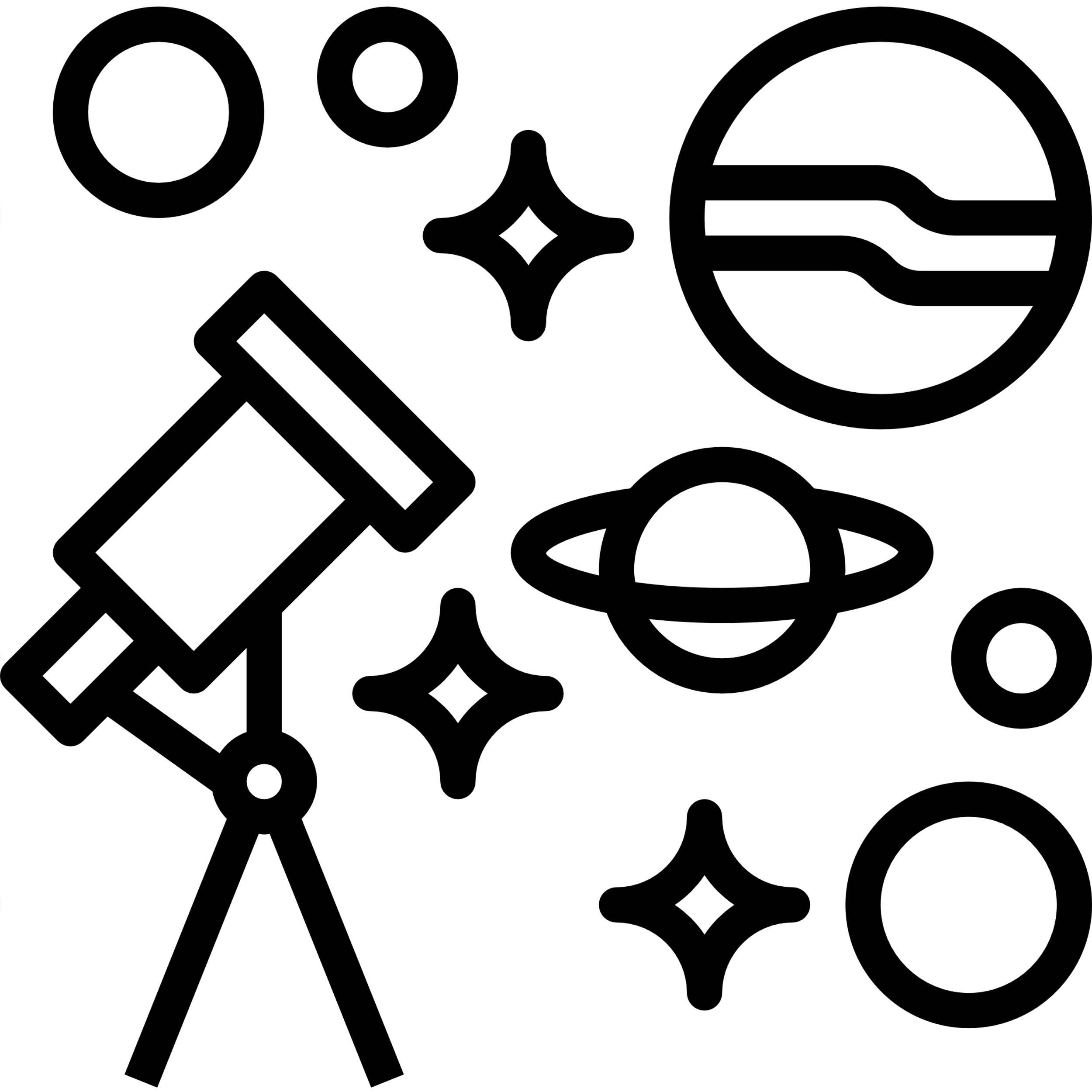 RELAÇÃO COM ASTRONOMIA
Hélio e hidrogênio começaram a se chocar , gerando as estrelas por fusão nuclear.
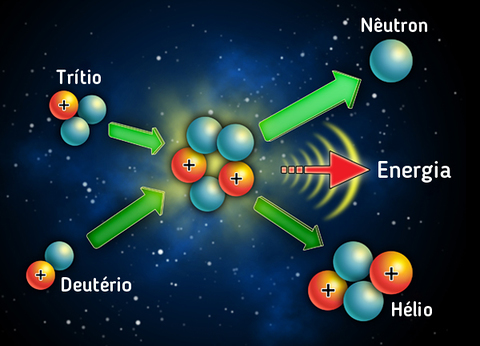 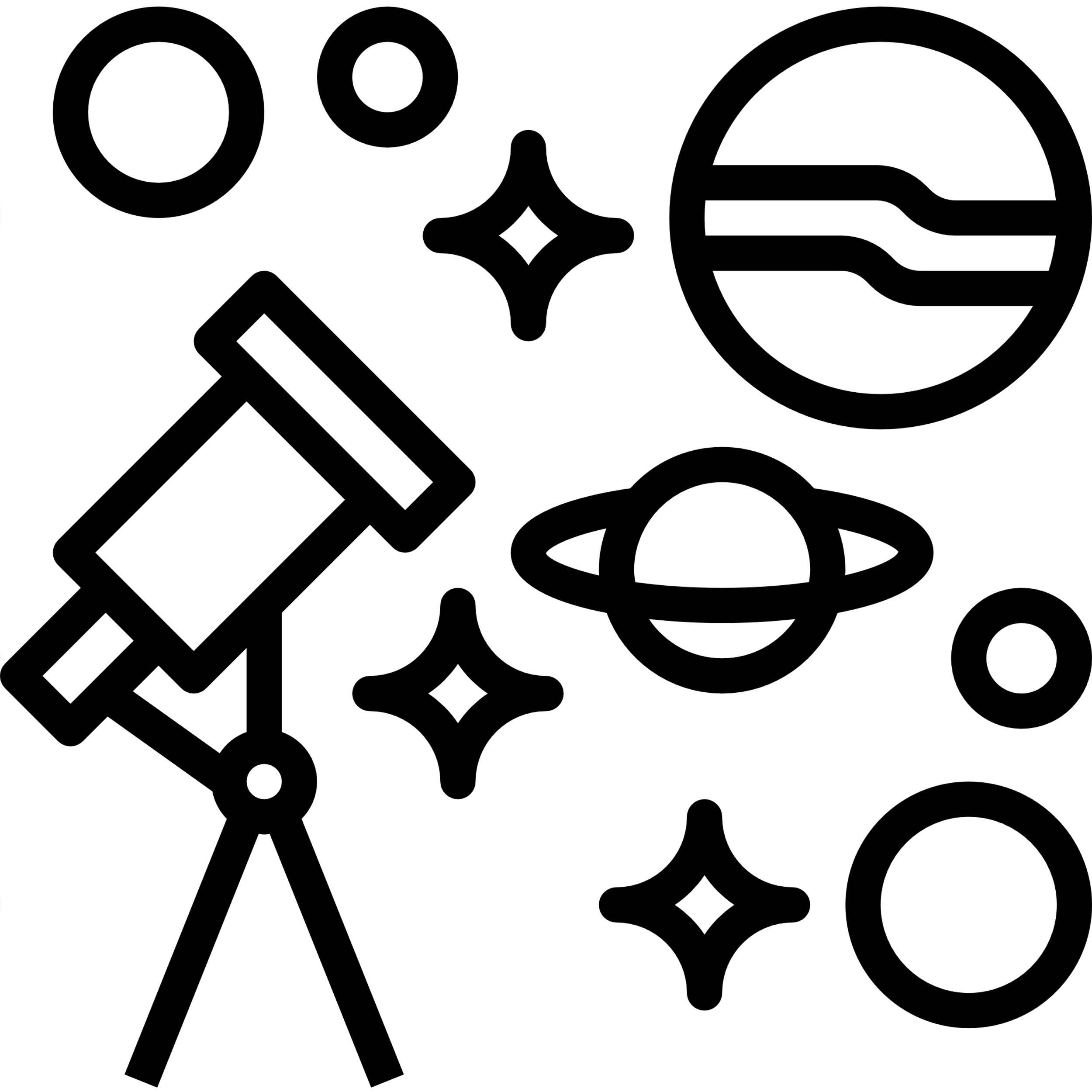 RELAÇÃO COM ASTRONOMIA
Elementos mais pesados, como por exemplo carbono, oxigênio e ferro são formados no núcleo das estrelas através de fusão nuclear começadas pelo hidrogênio
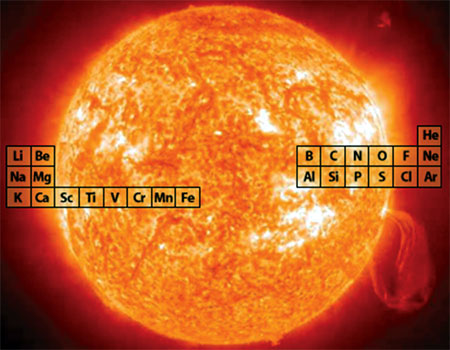 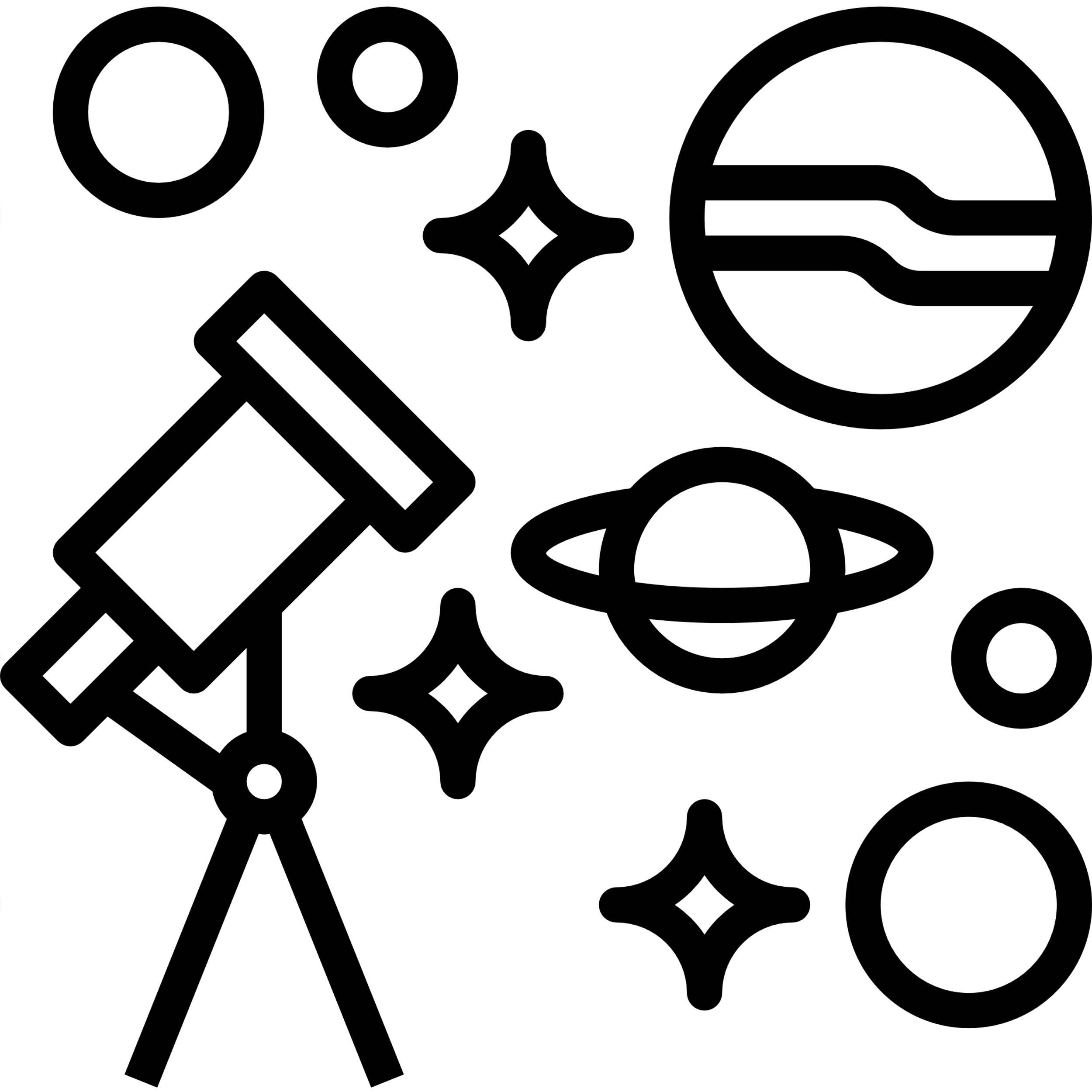 RELAÇÃO COM ASTRONOMIA
Outros elementos mais pesados que o ferro são formados pela explosão de supernovas
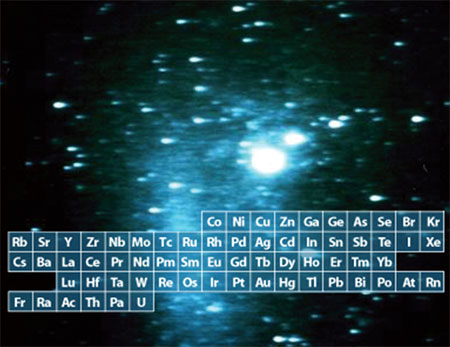 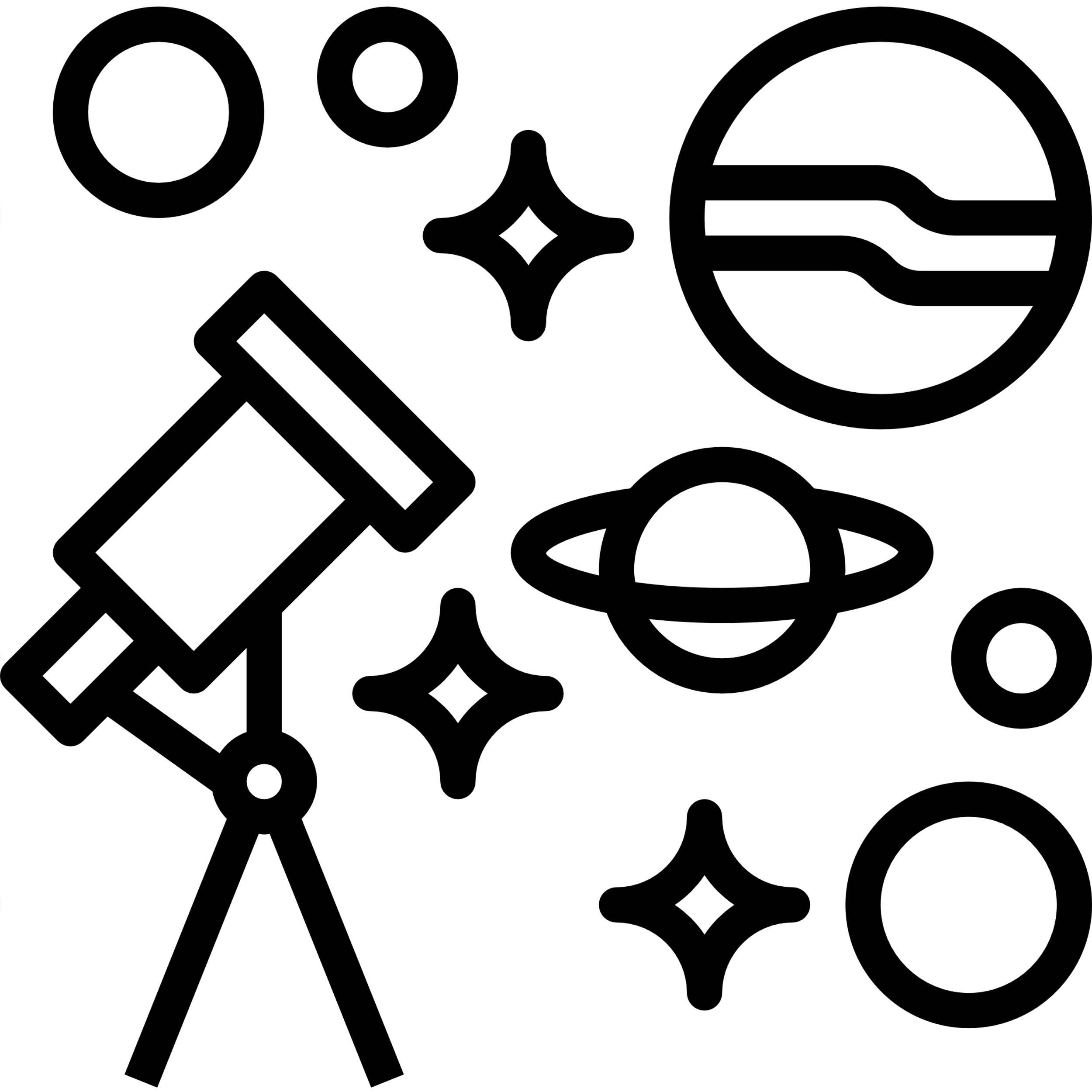 RELAÇÃO COM ASTRONOMIA
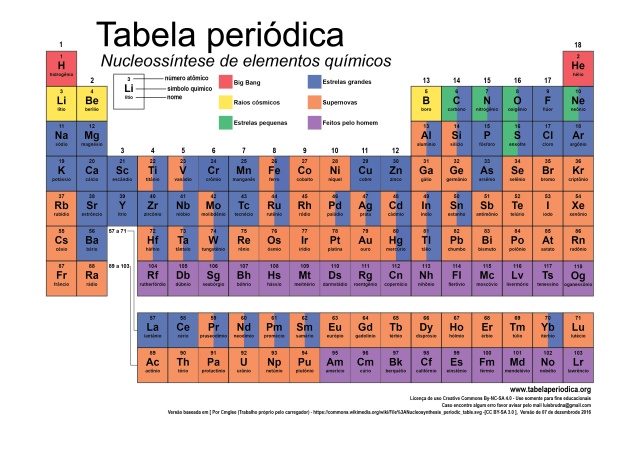 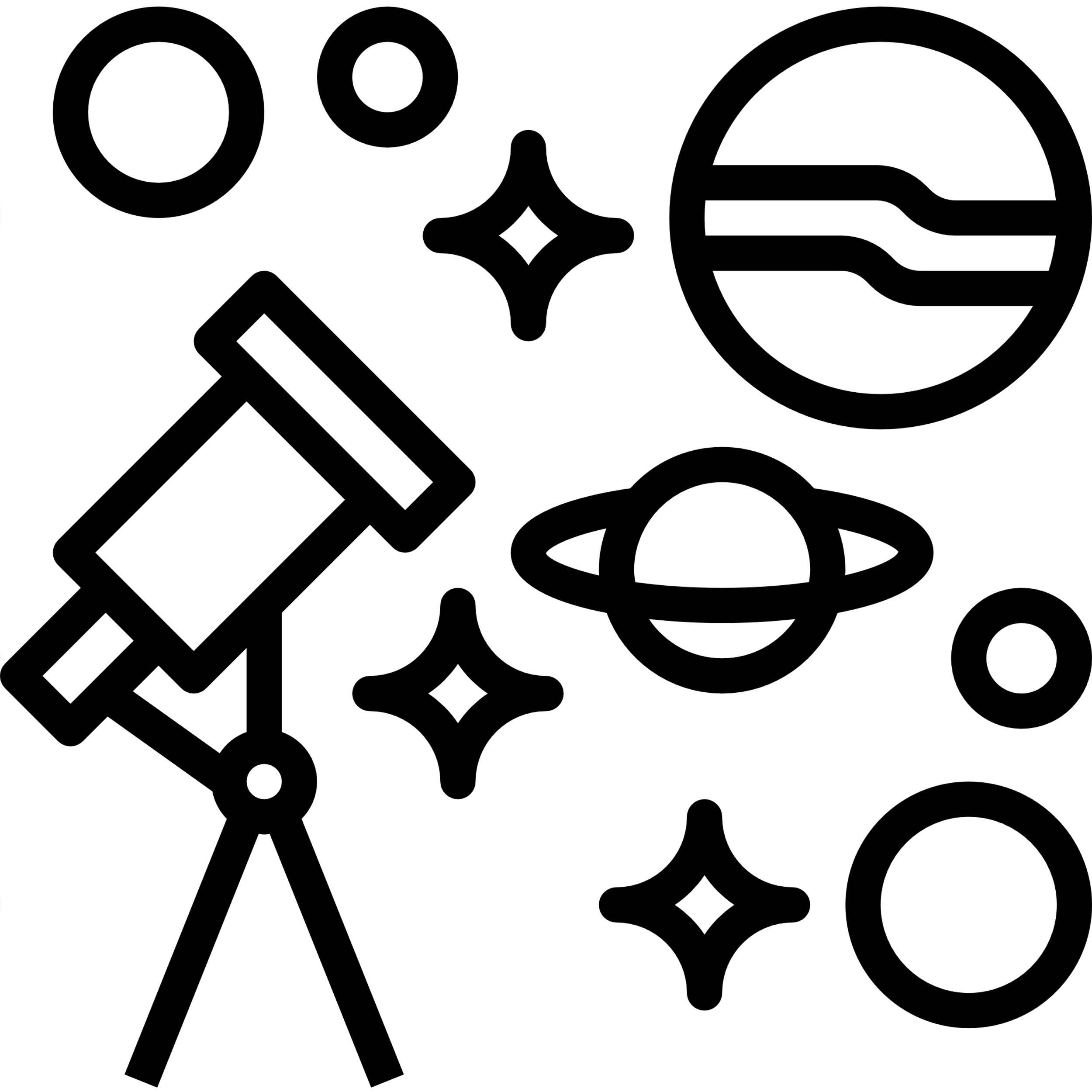 A QUÍMICA NO SISTEMA SOLAR
Sol:
Hidrogênio:74,9%
Hélio: 23,8%
Trata-se de uma estrela de cor branca
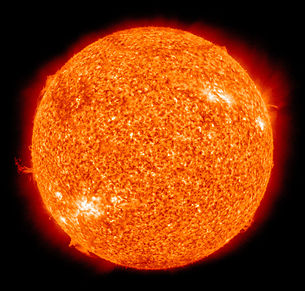 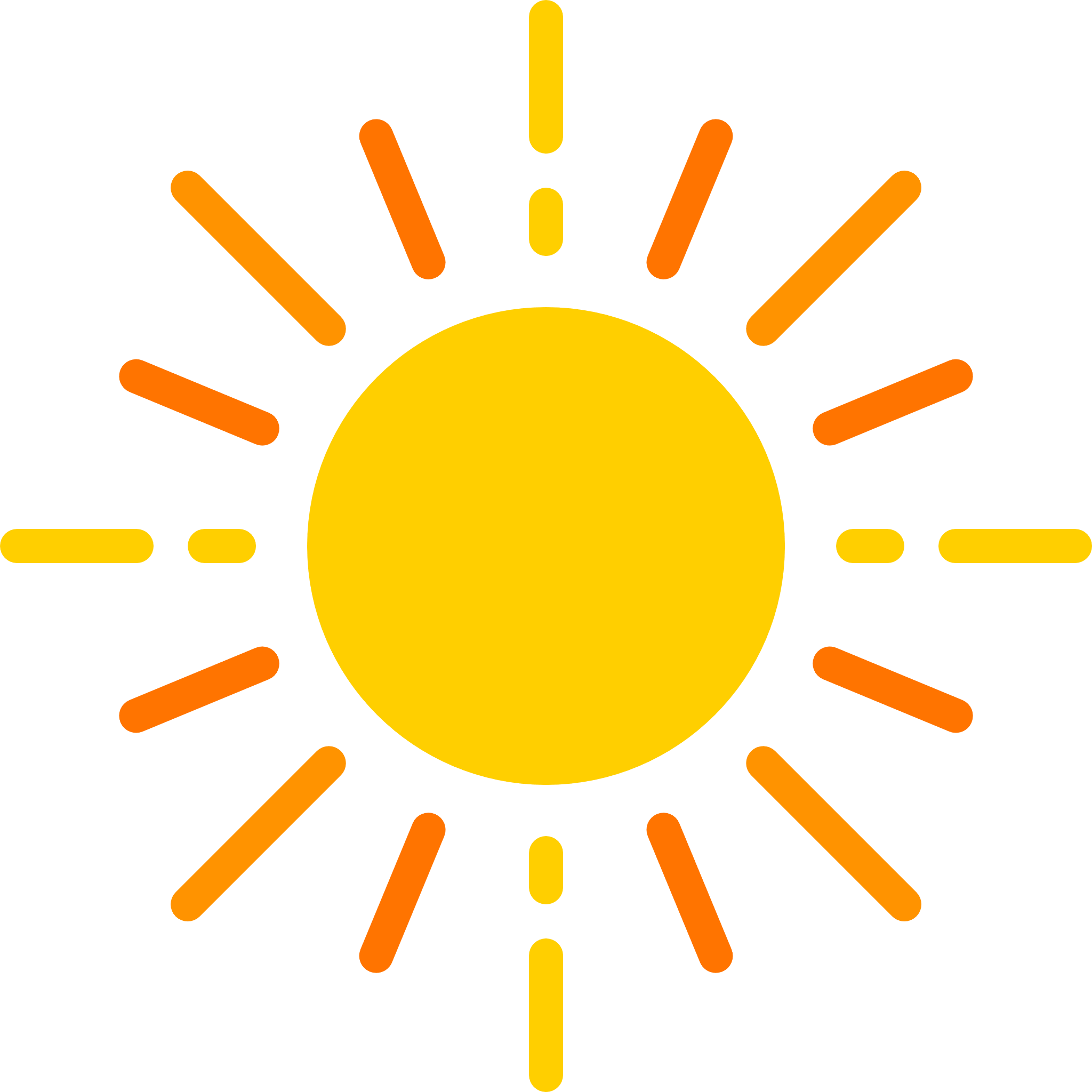 A QUÍMICA NO SISTEMA SOLAR
Mercúrio:
Fromado majoritariamente por silicatos e basaltos .
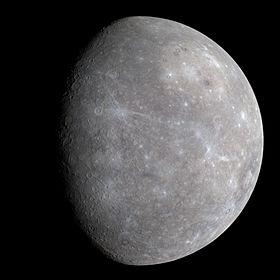 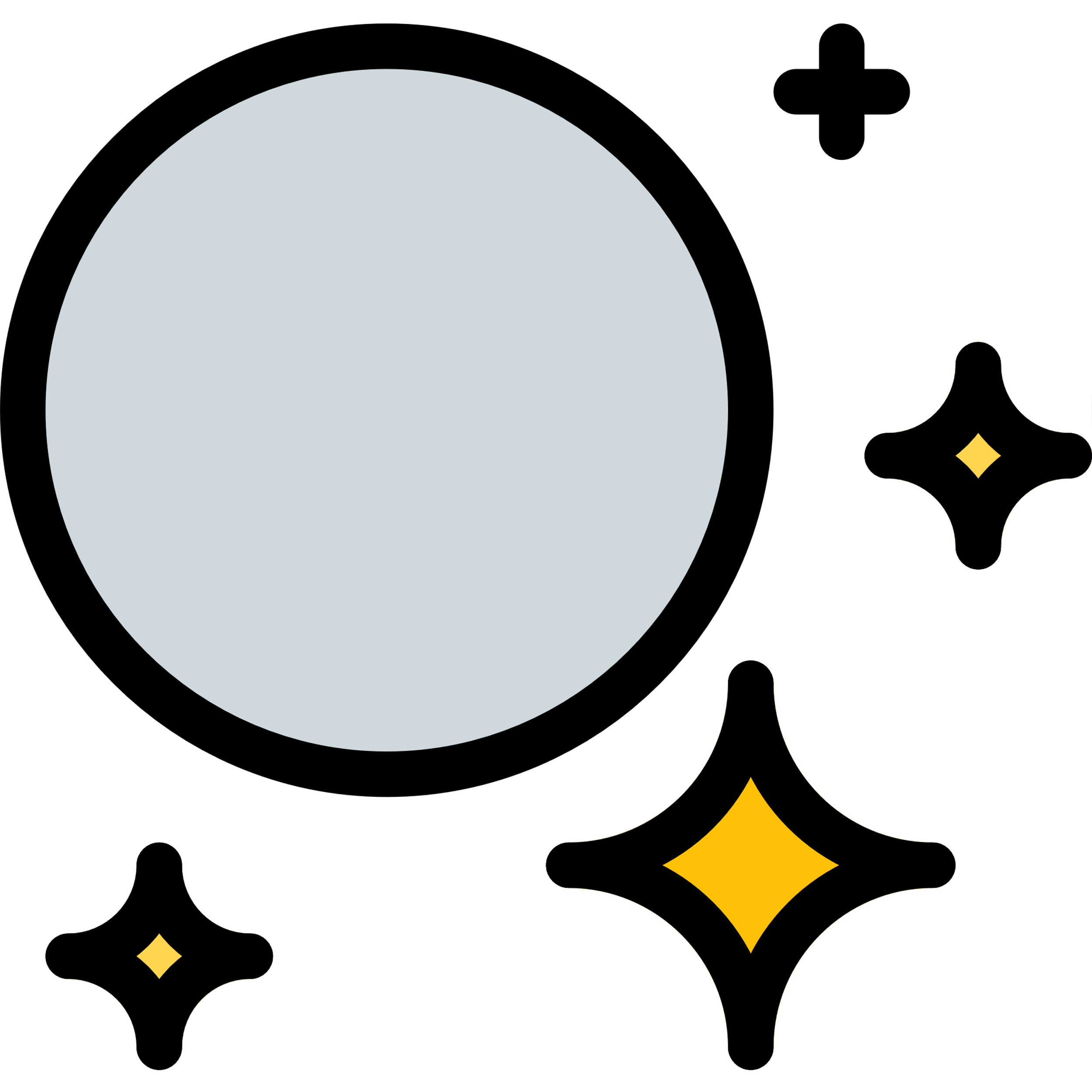 A QUÍMICA NO SISTEMA SOLAR
Vênus :
Atmosfera: 96,4% de carbono e 3,4% de nitrogênio
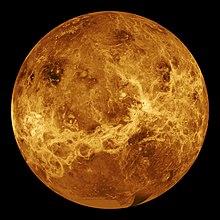 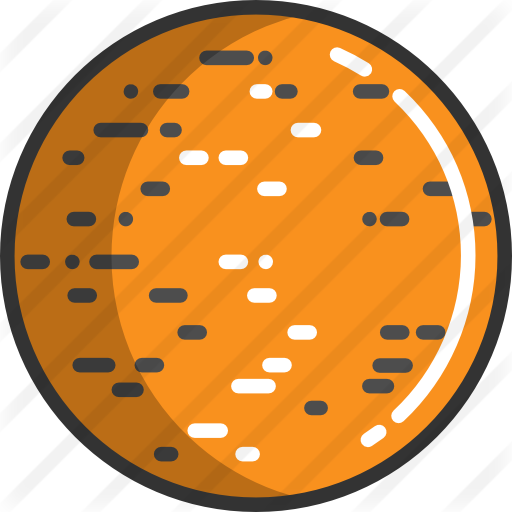 A QUÍMICA NO SISTEMA SOLAR
Terra :
Atmosfera: 
78% de nitrogênio
21% de oxigênio
1% de vapor de água
Argônio
Gás carbônico
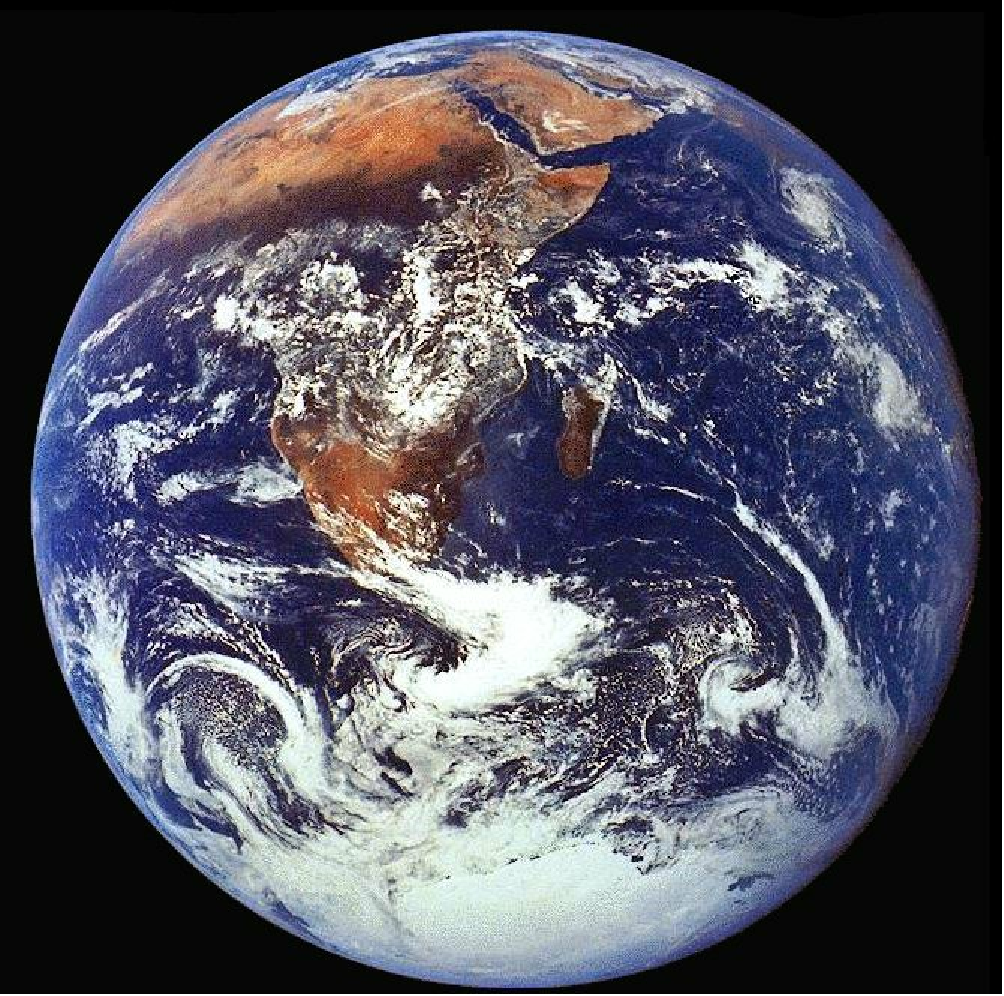 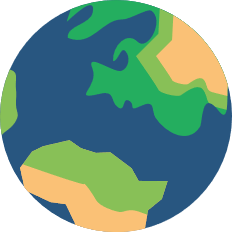 A QUÍMICA NO SISTEMA SOLAR
Marte :
Atmosfera: 
Gás carbônico
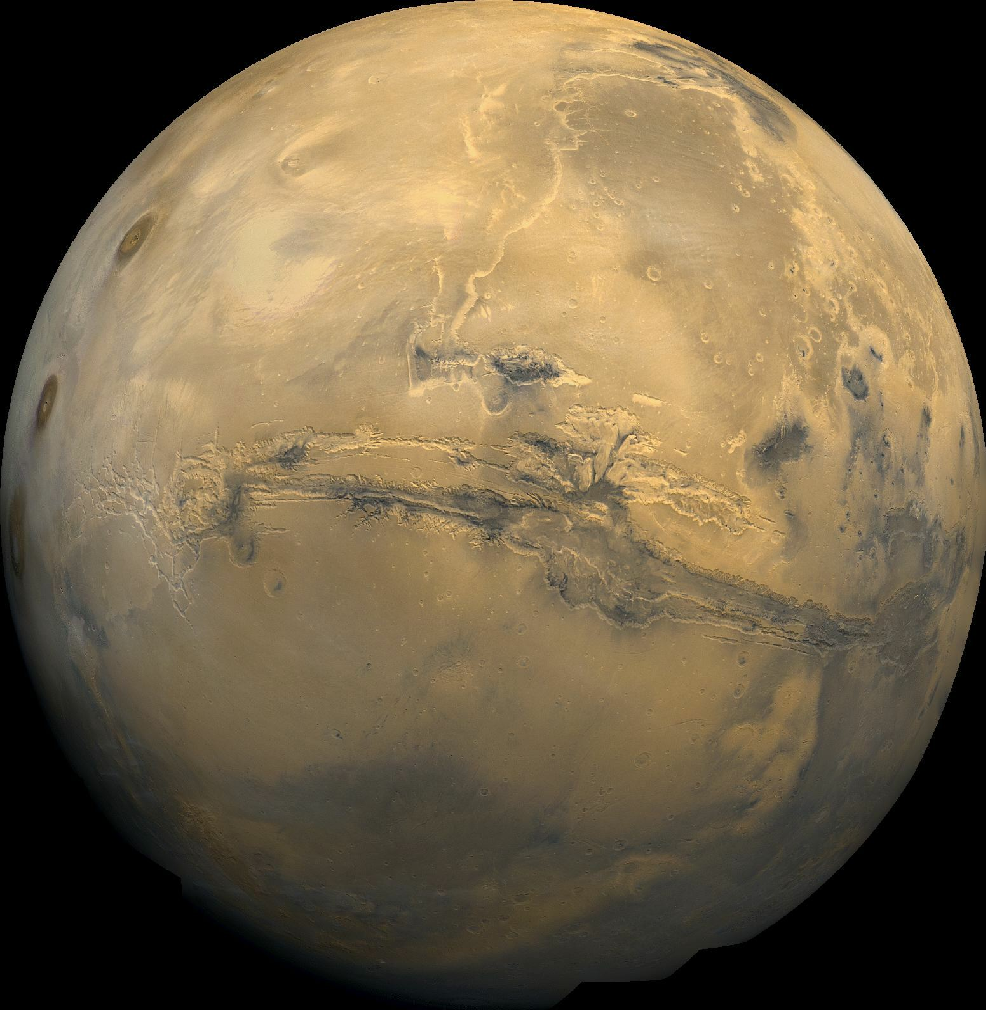 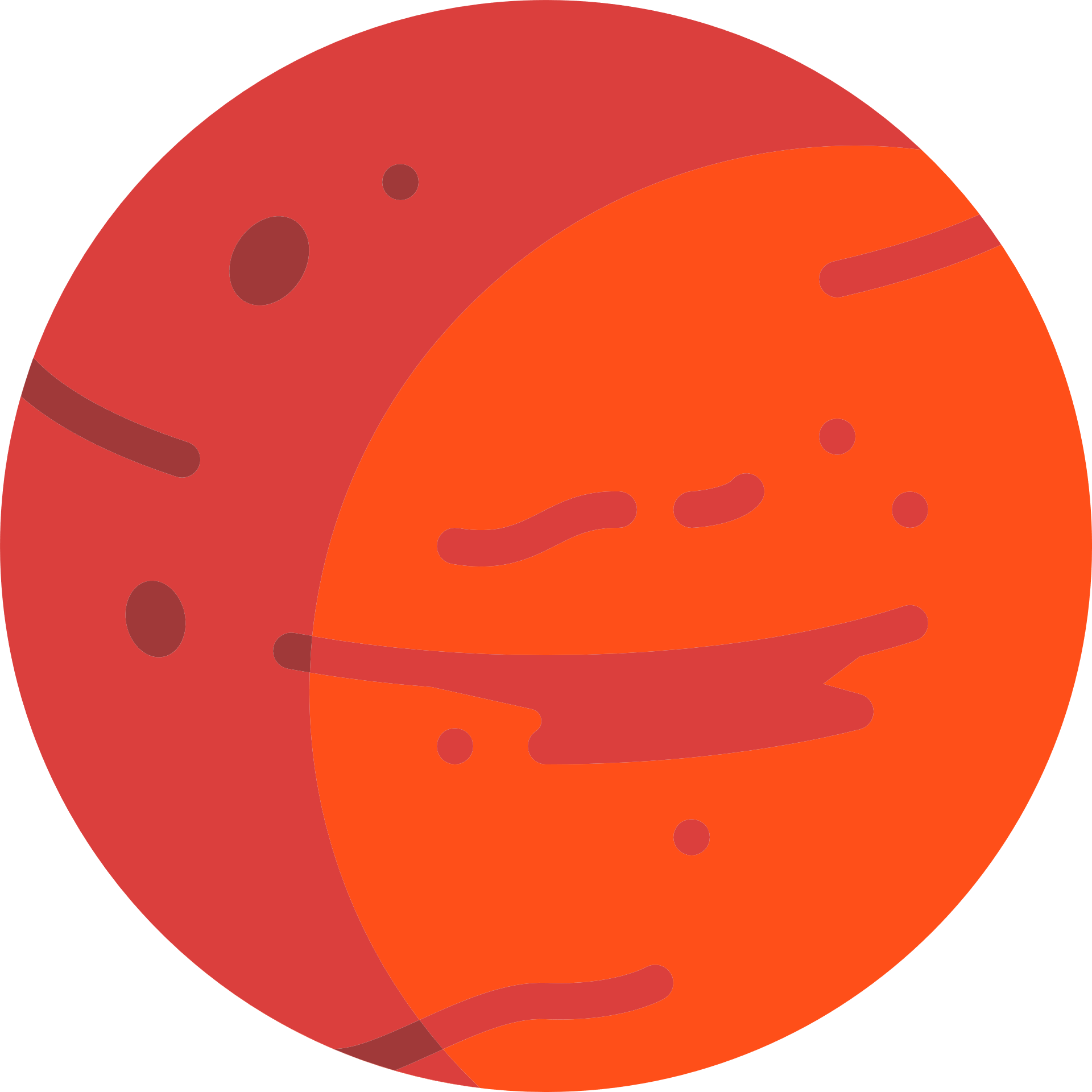 A QUÍMICA NO SISTEMA SOLAR
Júpiter :
Atmosfera: 
90% Gás hidrogênio
10% de hélio
Amônia
Metano
Vapor de água
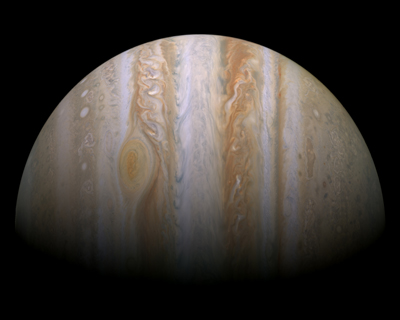 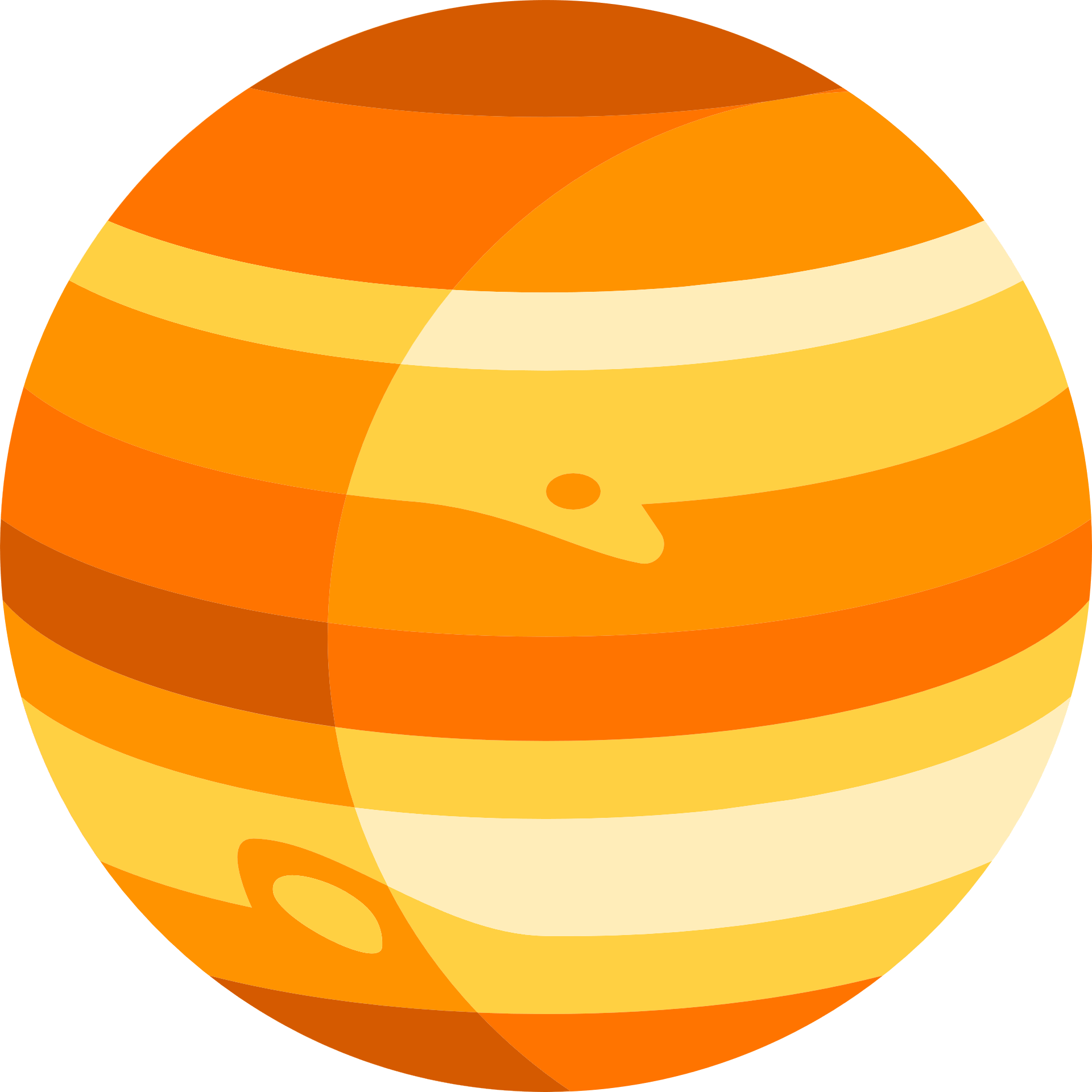 A QUÍMICA NO SISTEMA SOLAR
Saturno :
Atmosfera: 
97% Gás hidrogênio
3% de hélio
Amônia
Metano
Vapor de água
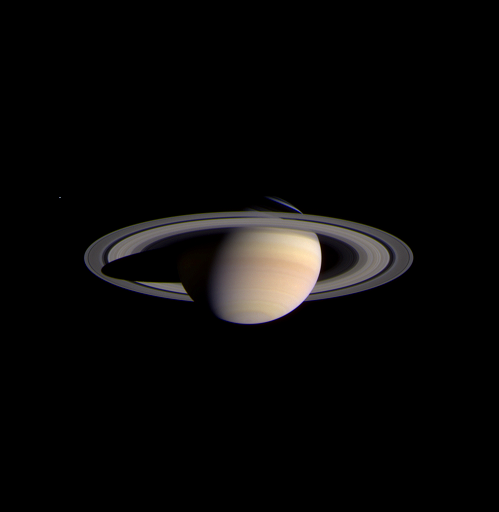 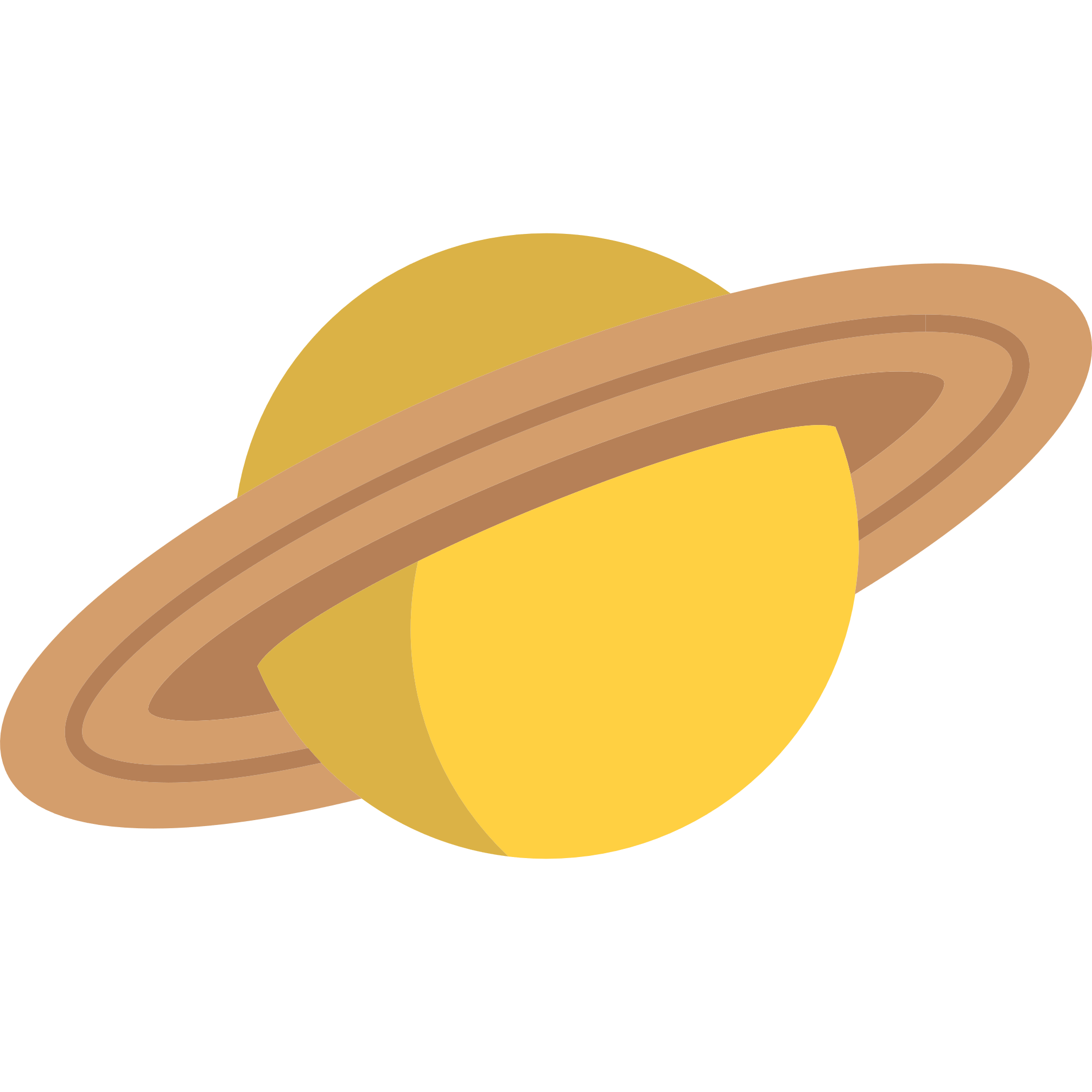 A QUÍMICA NO SISTEMA SOLAR
Urano :
Atmosfera: 
83% Gás hidrogênio
15% de hélio
2% de Metano
Gás amônia
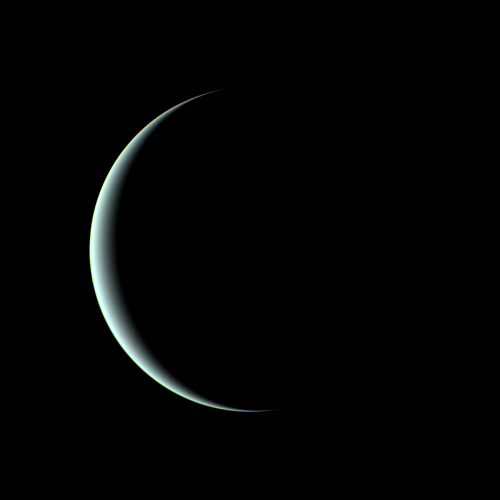 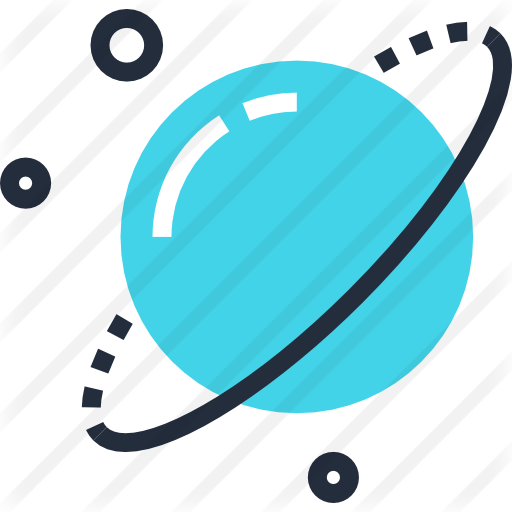 A QUÍMICA NO SISTEMA SOLAR
Netuno : 
74% Gás hidrogênio
25% de hélio
1% de Metano
Gás amônia
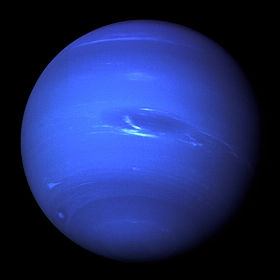 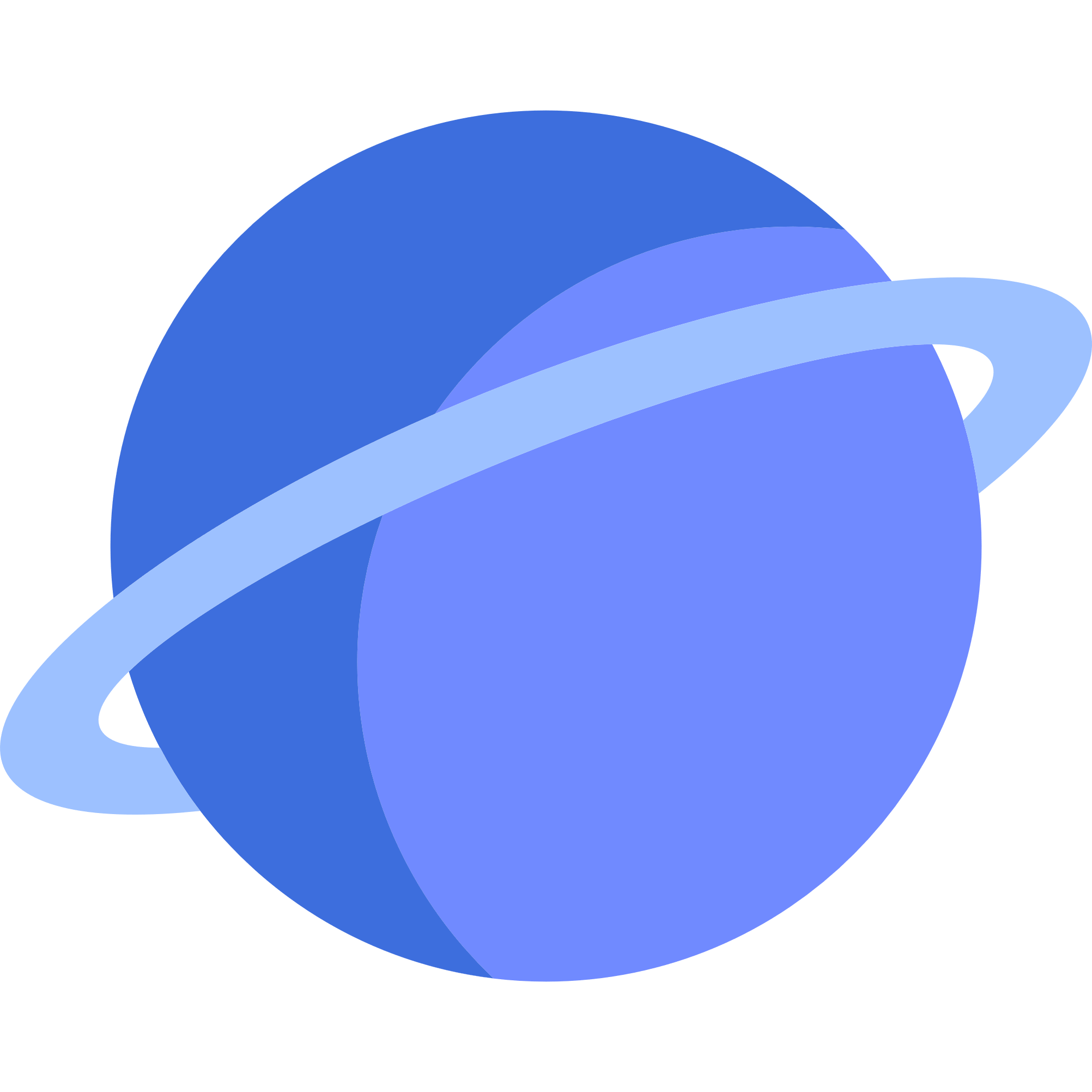 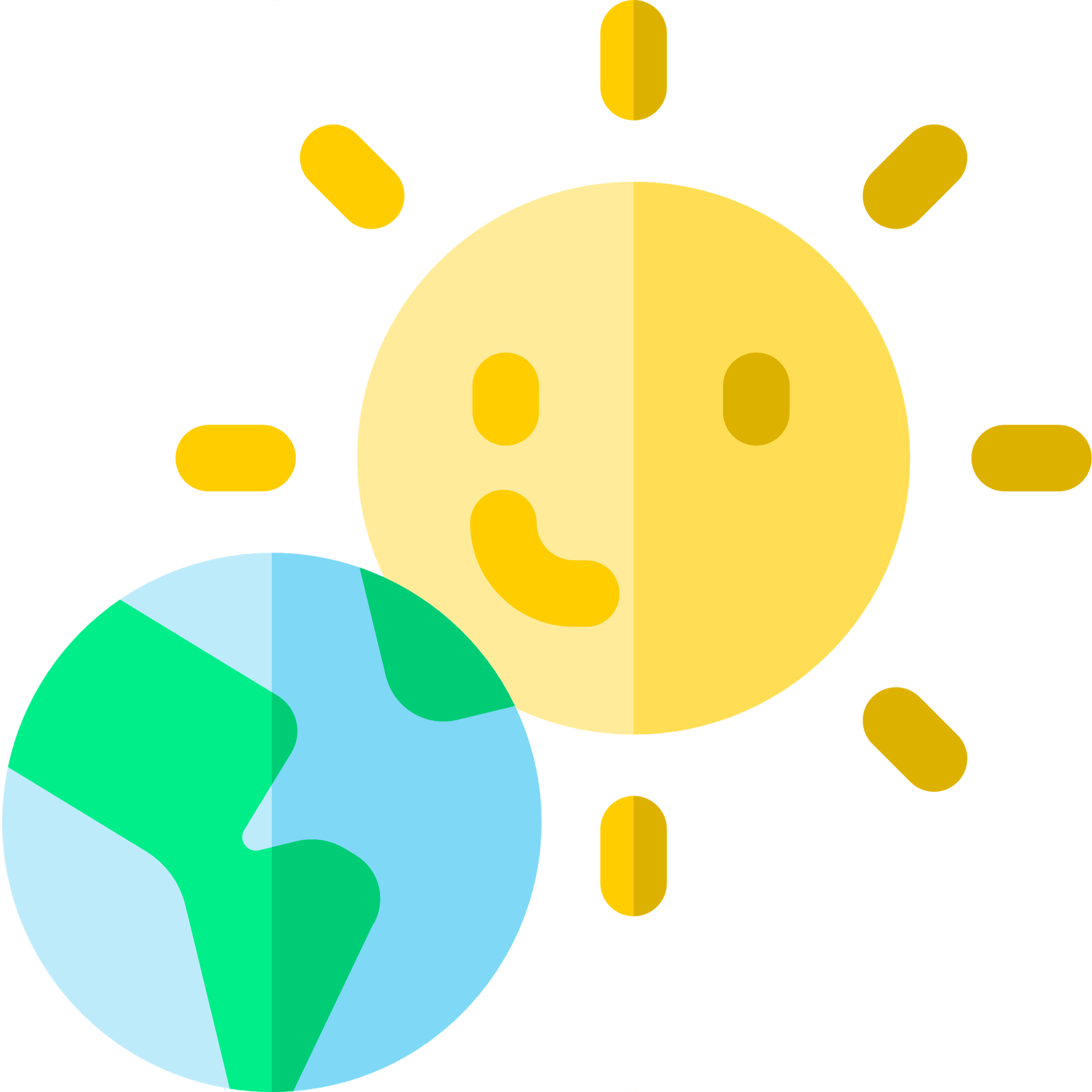 OBRIGADA PELA PRESENÇA!!
Referências:
MENDES, Carla Cristina Alves. As Estrelas, Uma viagem pela estrutura do átomo: Astroquímica para o estudo do átomo e outros conceitos químicos. São Paulo: Editoral, 2011.
http://web.ccead.puc-rio.br/condigital/mvsl/Sala%20de%20Leitura/conteudos/SL_estrutura_atomica.pdf  Acessado em 07/11/2018